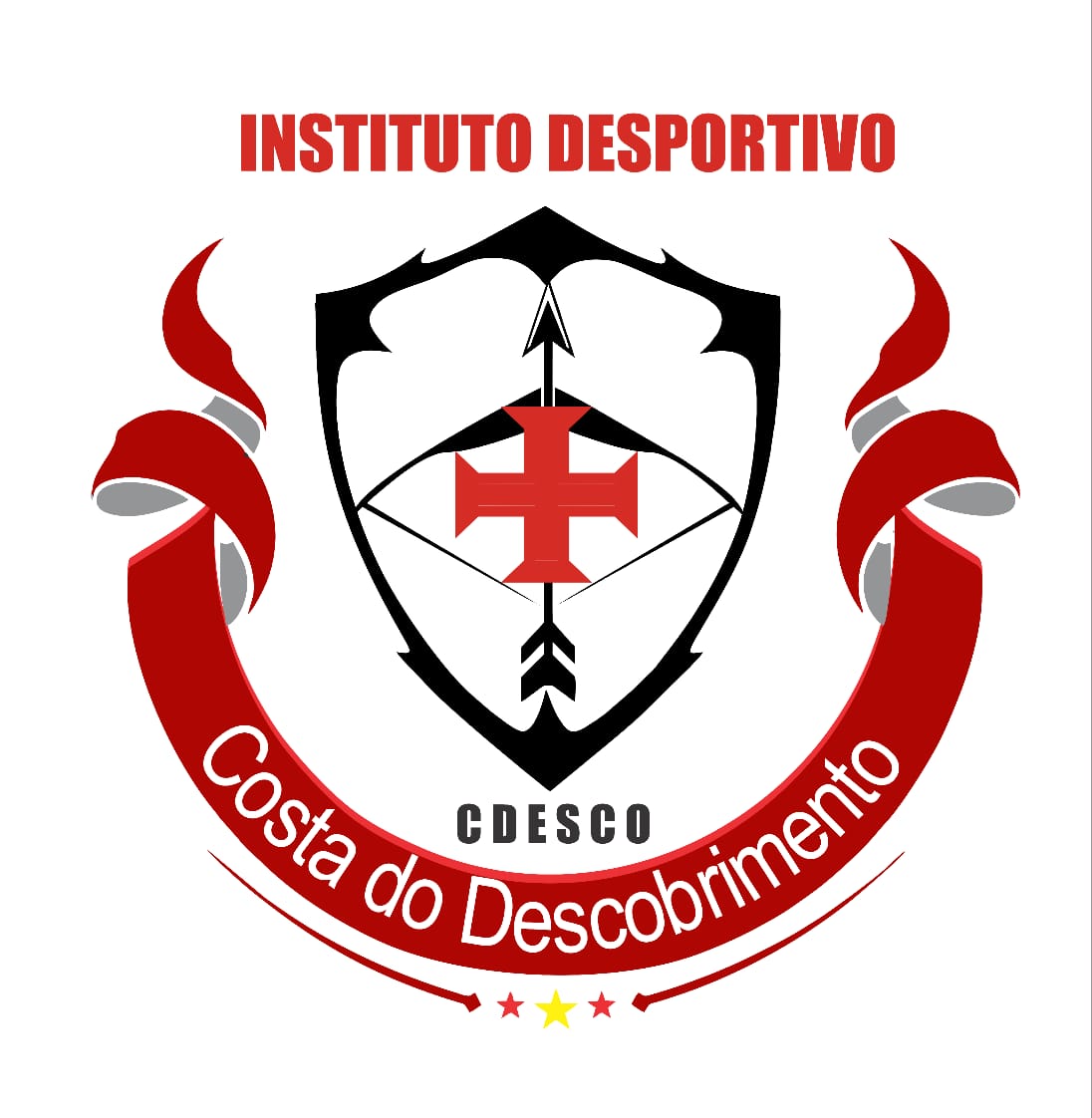 RELATÓRIO DE GESTÃO
O presente relatório se propõe a apresentar as ações realizadas pela equipe
técnica, associados e parceiros  do Instituto Desportivo Costa do Descobrimento.
As ações esportivas e sociais são a marca desta instiuição, mesmo com todos empecilhos que surgem ao longo do ano, a união entre parceiros e diretoria que torna cada vez mais viavel a realização de projetos e ações.
Seguimos cada vez mais forte com a certeza que a união faz a força.
MENSAGEM DA PRESIDENTE


Em nome do Instituto Desportivo Costa do Descobrimento, com muita satisfação,
apresento nosso de atividades.
São as atividades
desenvolvidas pelo nossa instituição. Foram contempladas crianças, adolecescentes, adultos e familias .
Agradeço imensamente o apoio de cada um que dedica seu tempo a nos ajudar.

Queli Conceição 
Presidente CDESCO
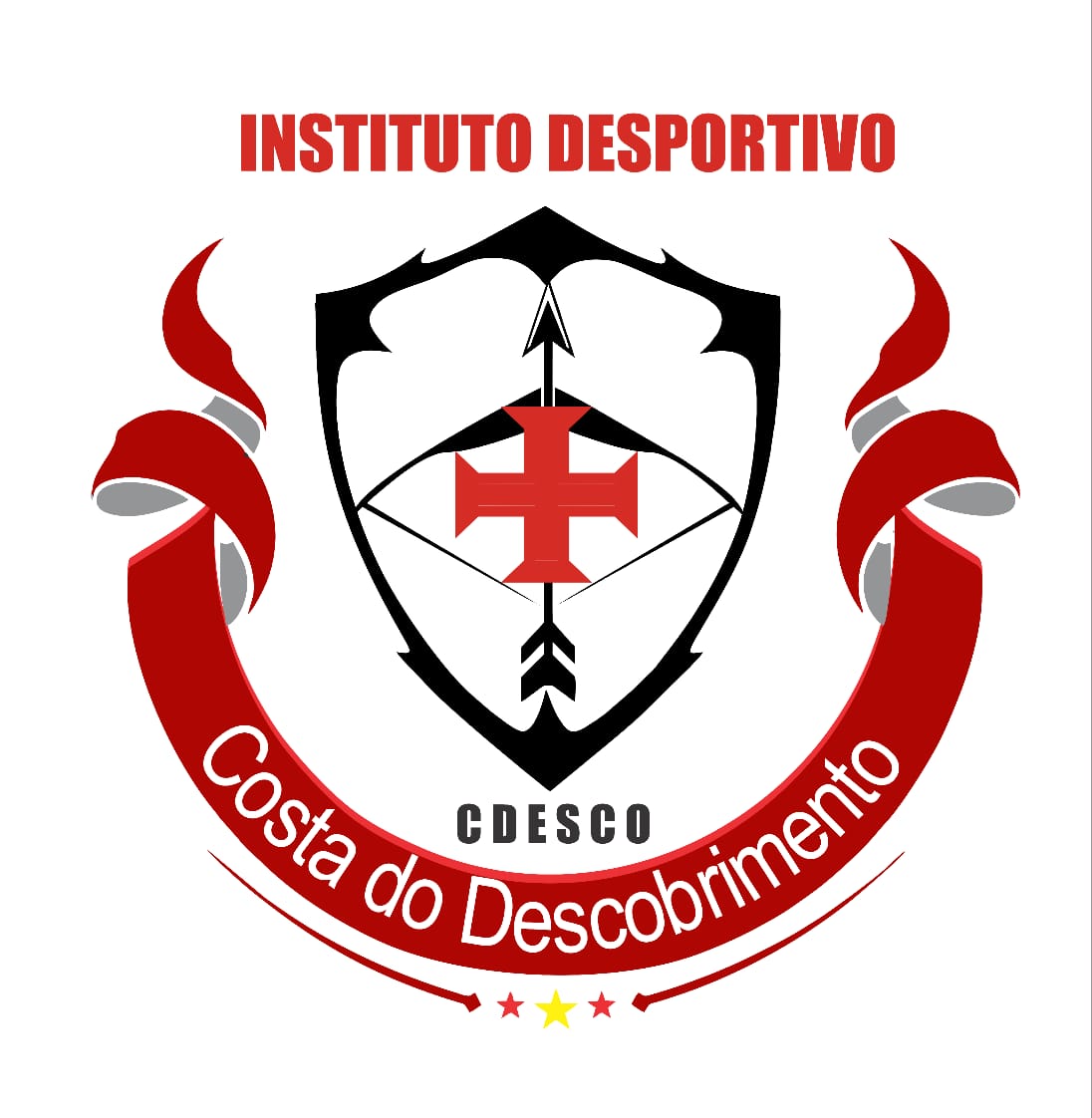 ATIVIDADES DESENVOLVIDAS         2023
DOAÇÃO DE CHUTEIRAS DE FUTEBOL DE SALÃO
MARÇO

Foram doadas chuteiras para atletas do projeto elas no esporte
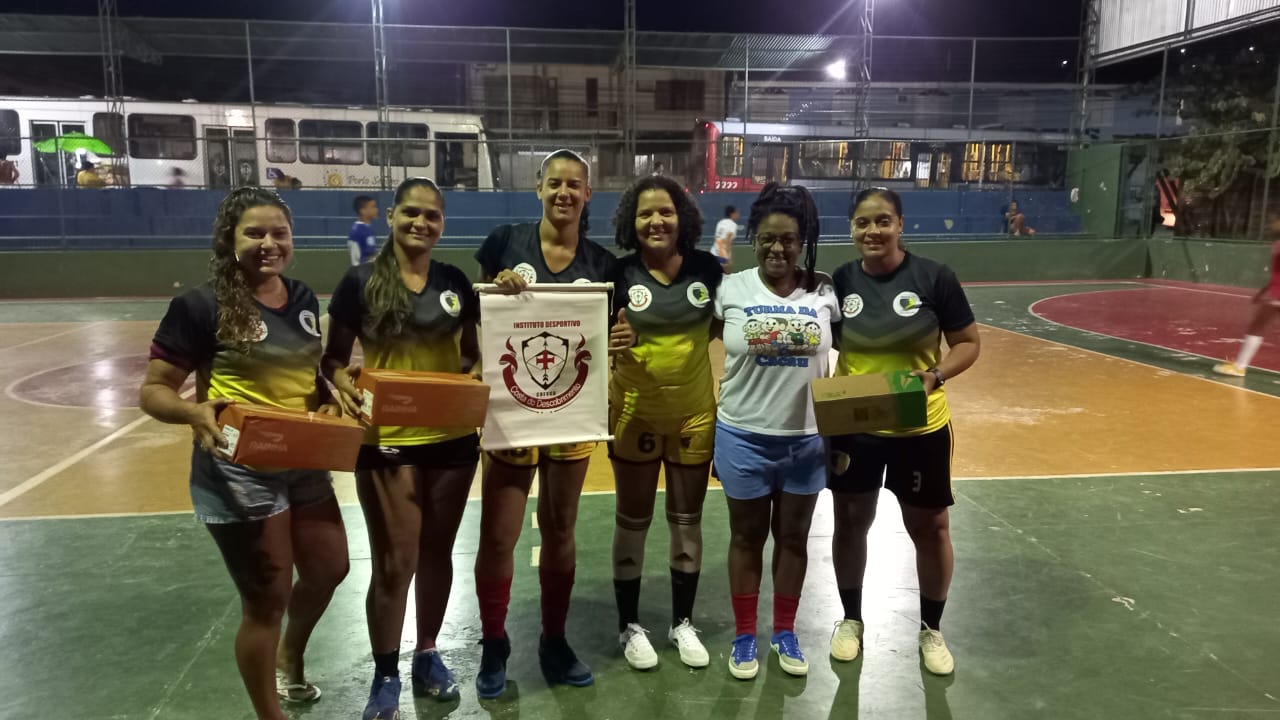 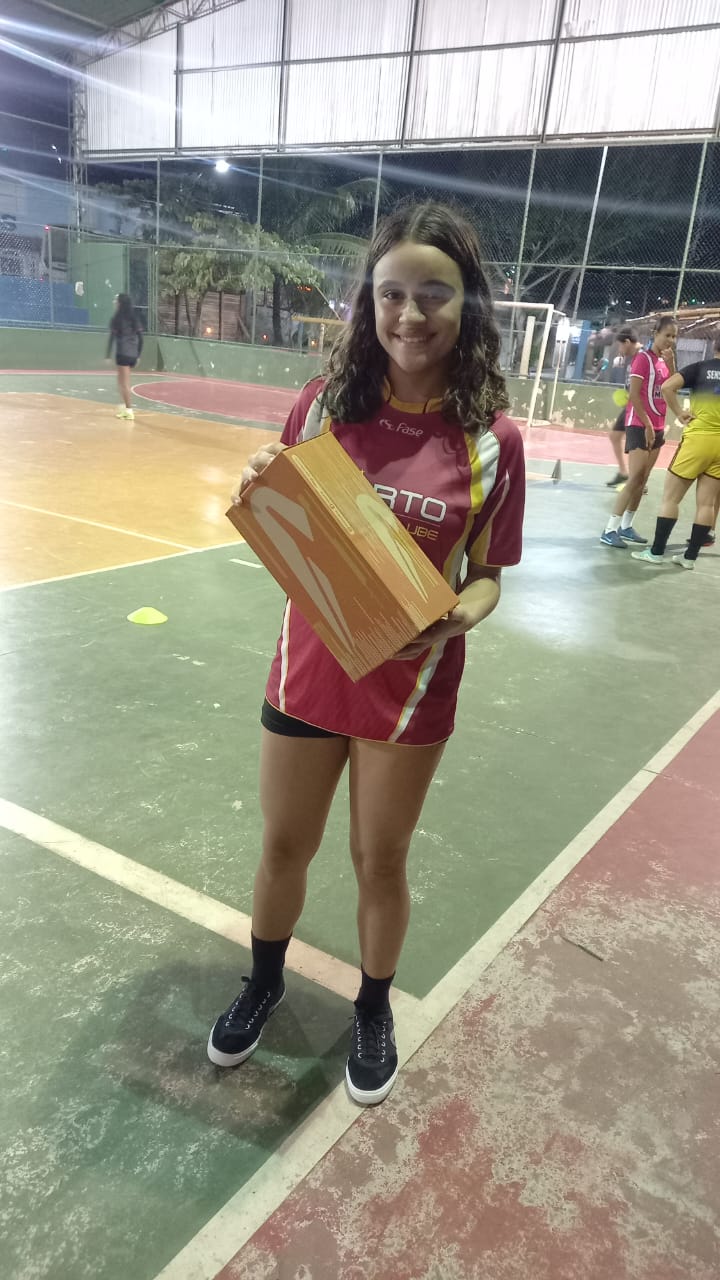 APOIO PARA COPA UNIÃO
ABRIL
Copa União de Fustsal Masculino, realizado na quadra do campinho em Porto Seguro, contou com a particiapação de 16 equipes do municipio.
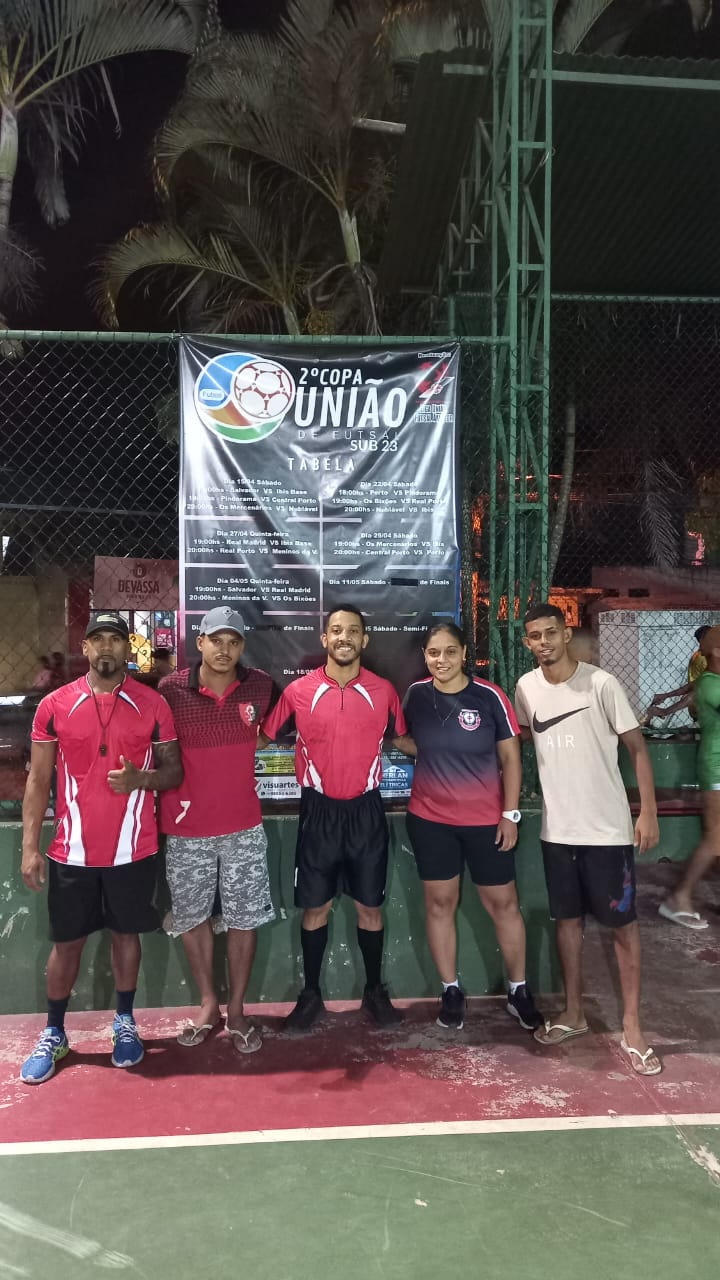 MEIA MARATONA DO DESCOBRIMENTO  
ABRIL
As atletas Poliana e Thais representaram o Instituto na meia maratona, um dos principais eventos do calendário do mês de abril.
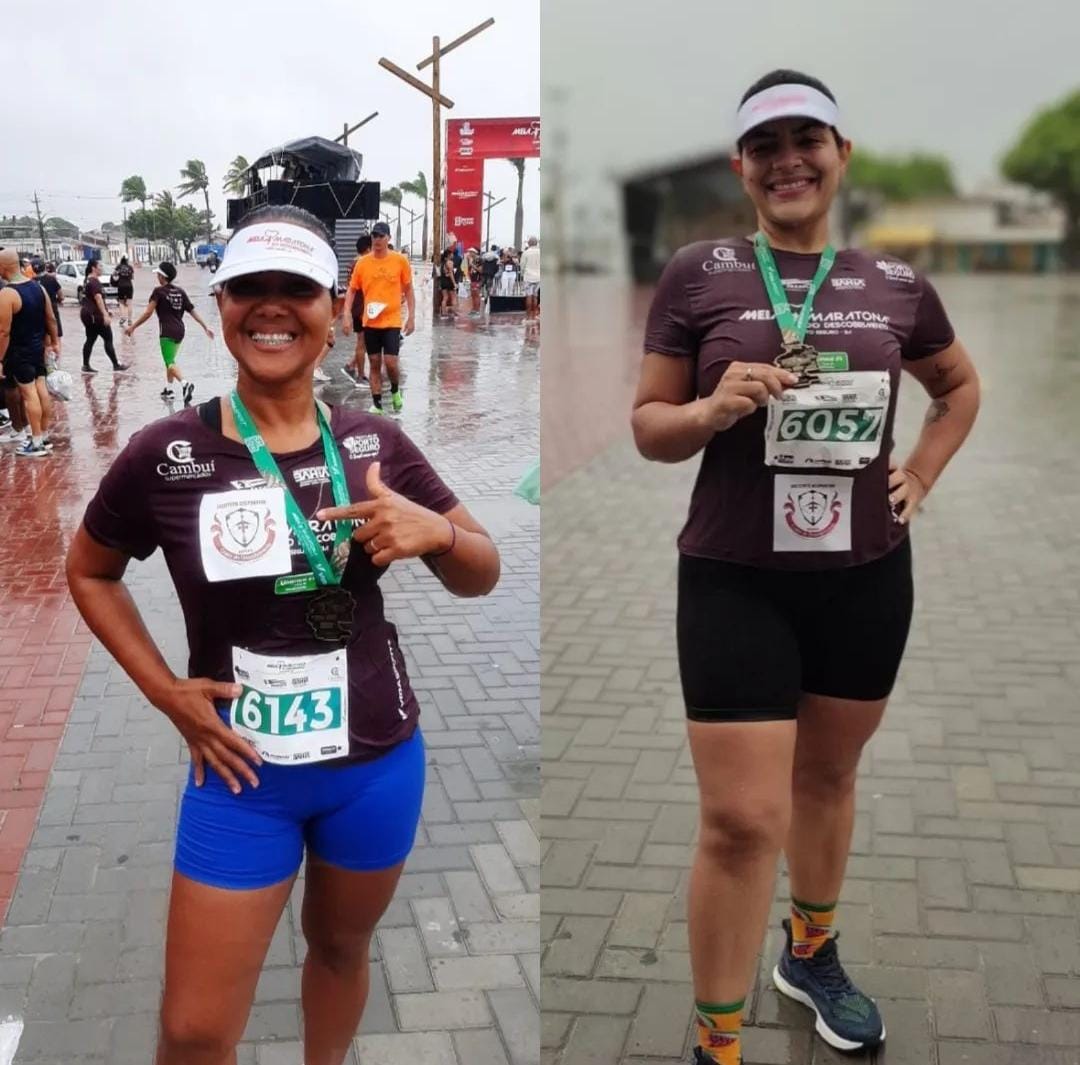 LANÇAMENTO DO PROJETO HIPER A TENSÃO
ABRIL

Projeto em parceria com a unidade de Sáude do areião, o projeto visa o monitoramento de pacientes hipertensos com a pressão arterial descompensada.
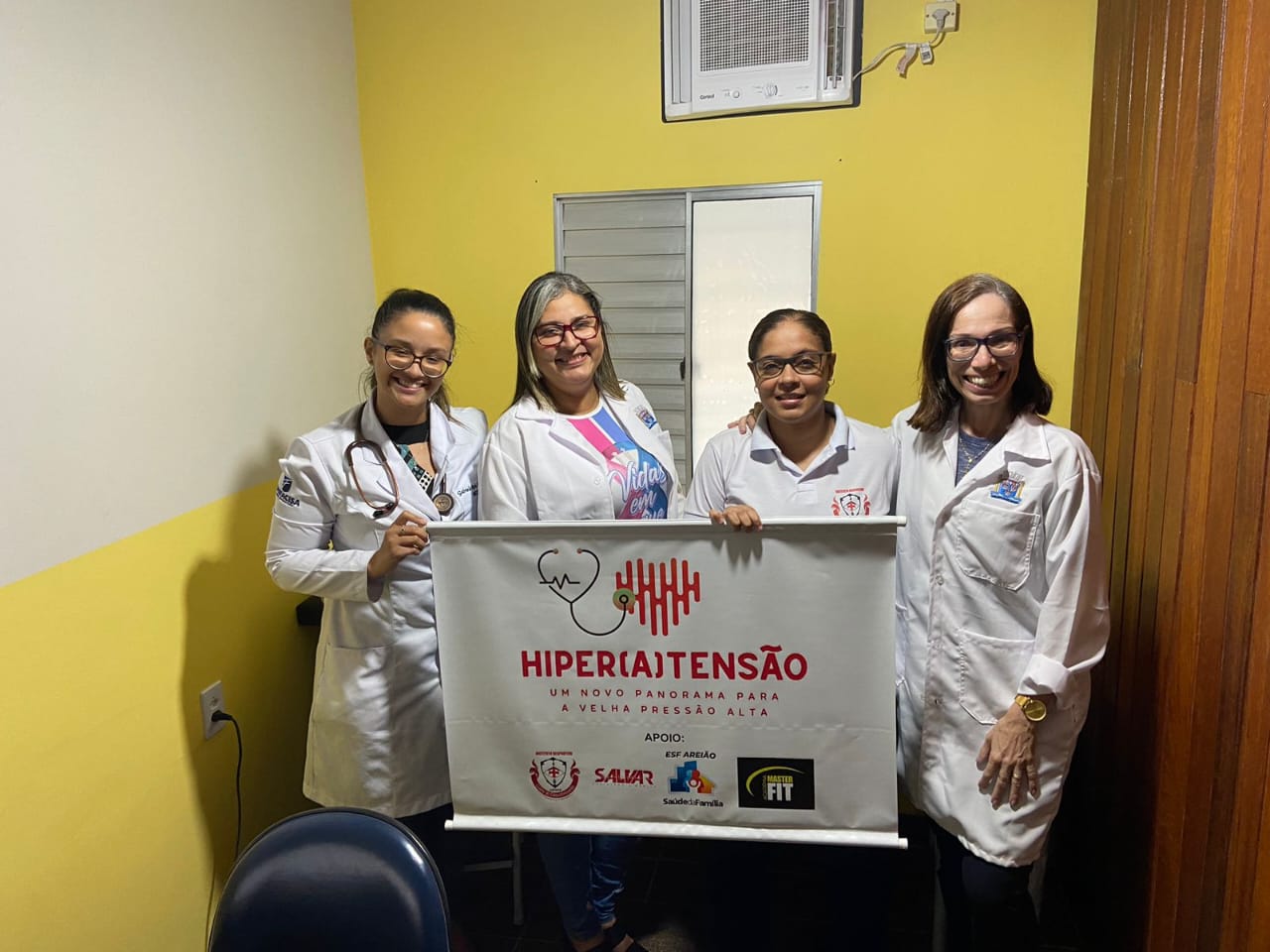 ELEIÇÃO CONSELHO DA JUVENTUDE
MAIO
O Instituto foi empossado como membro do Conselho da Juventude pelos próximos 2 anos.
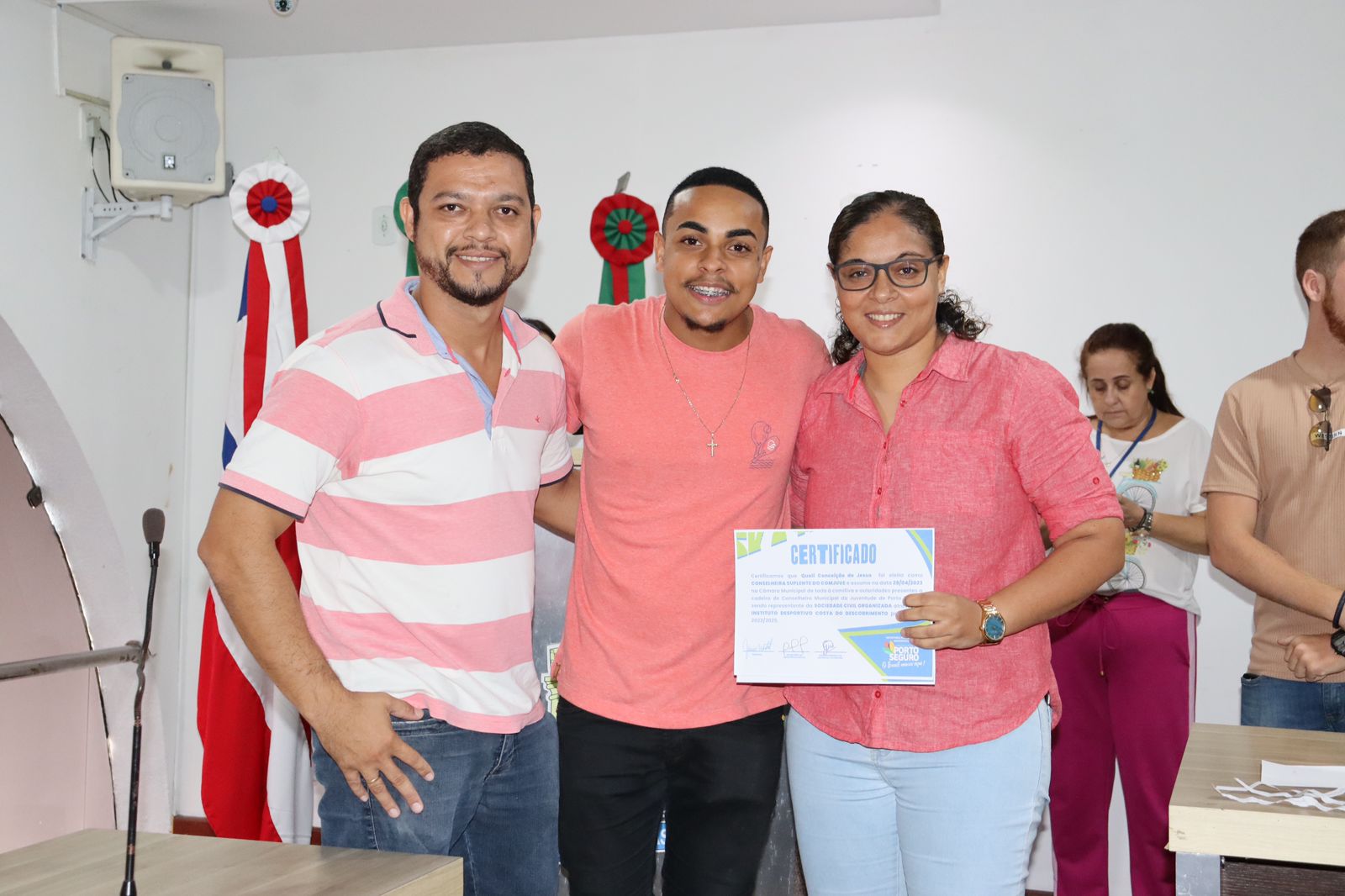 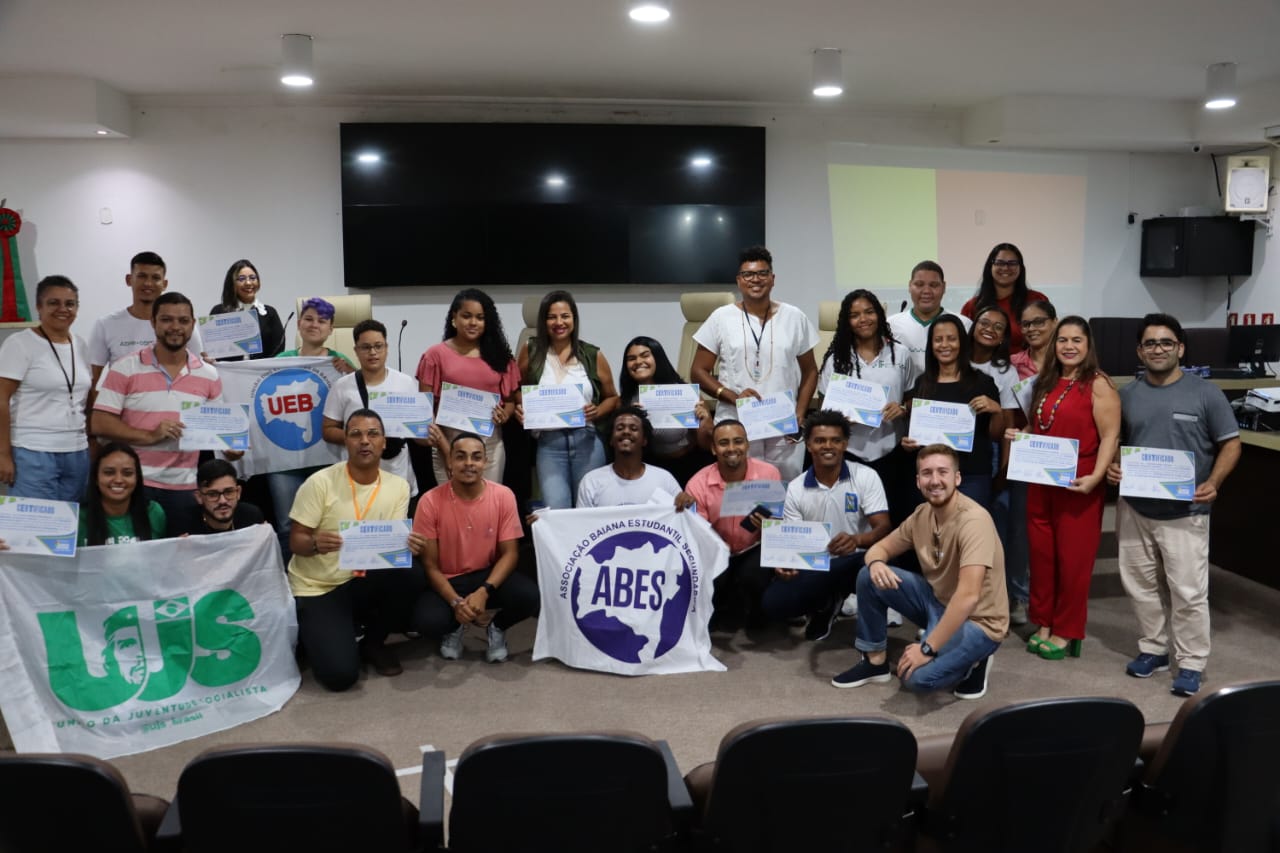 BABA DELAS BENEFICENTE
MAIO

Em virtude das fortes chuvas que ocorreu na região trazendo trasntornos á varias familias, um edição extra do baba delas ocorreu na quadra do campinho , visando arrecadar donativos para serem distribuidos entre familias que sofreram com as enchentes.
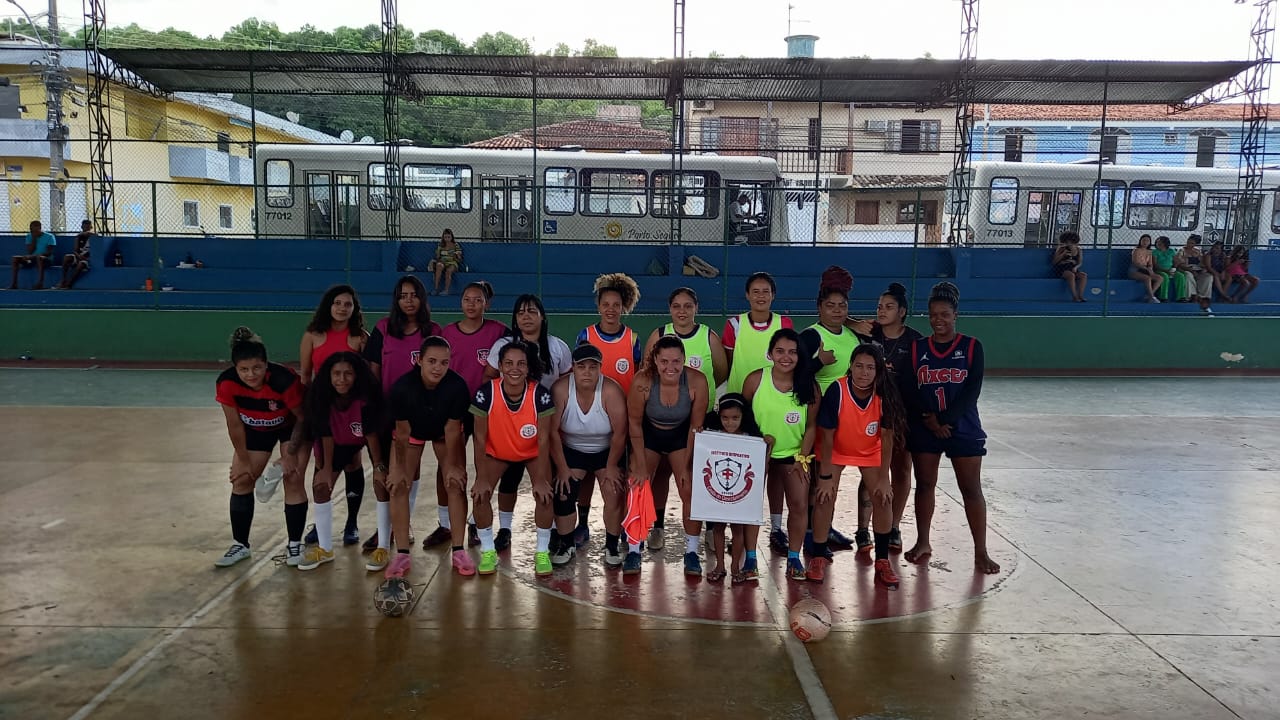 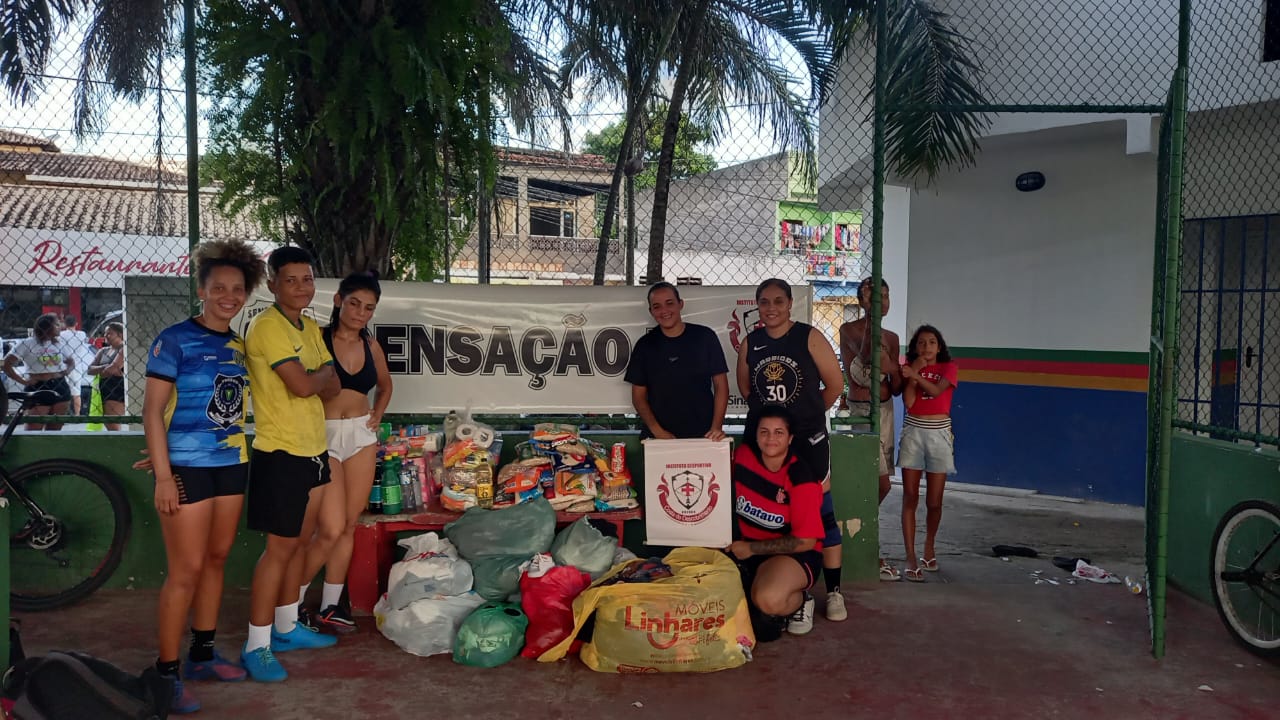 TRIBUNAL DE JUSTIÇA DA BAHIA 
MAIO
Cerimônia para apresentação dos projetos comtemplados pelo edital 01/2023 do Tribunal de Justiça da Bahia.
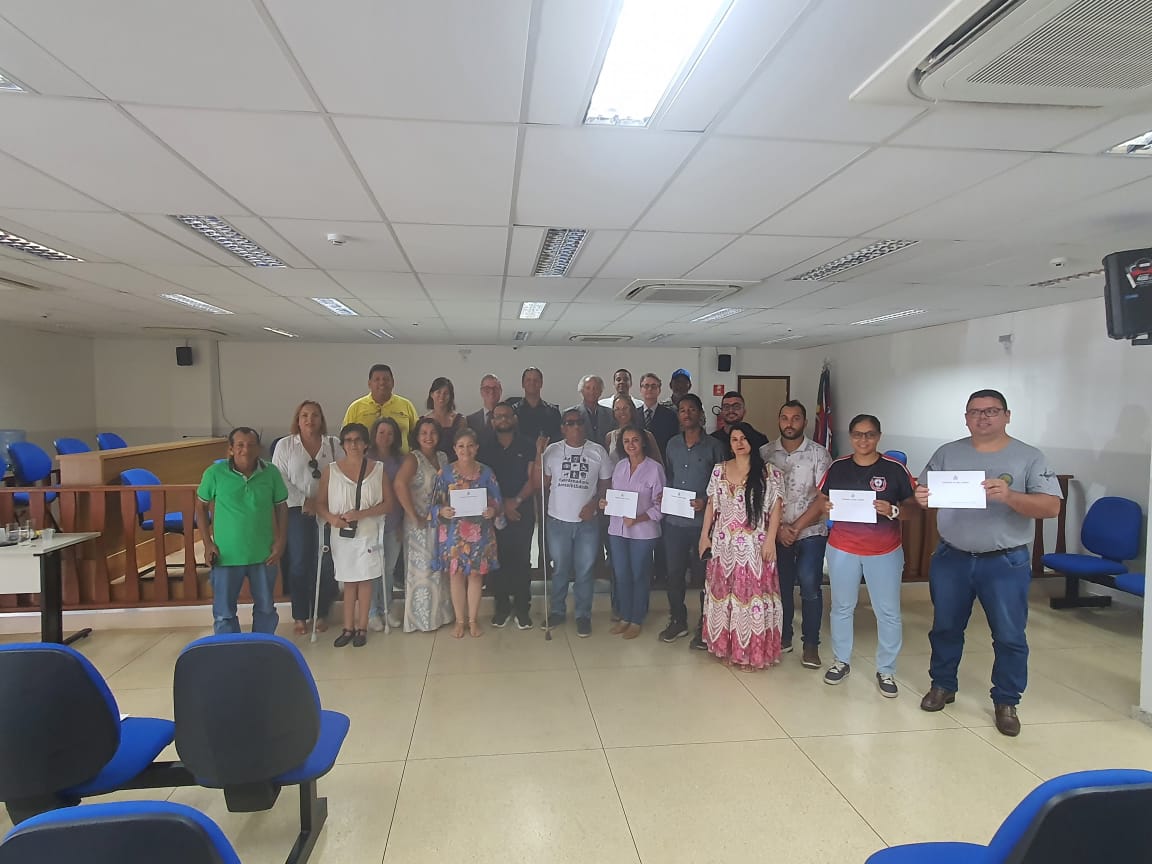 ENTREGA DE MATERIAL ELAS NO ESPORTE 
JUNHO
O núcleo campinho do projeto elas no esporte recebendo seu material de treinamento.
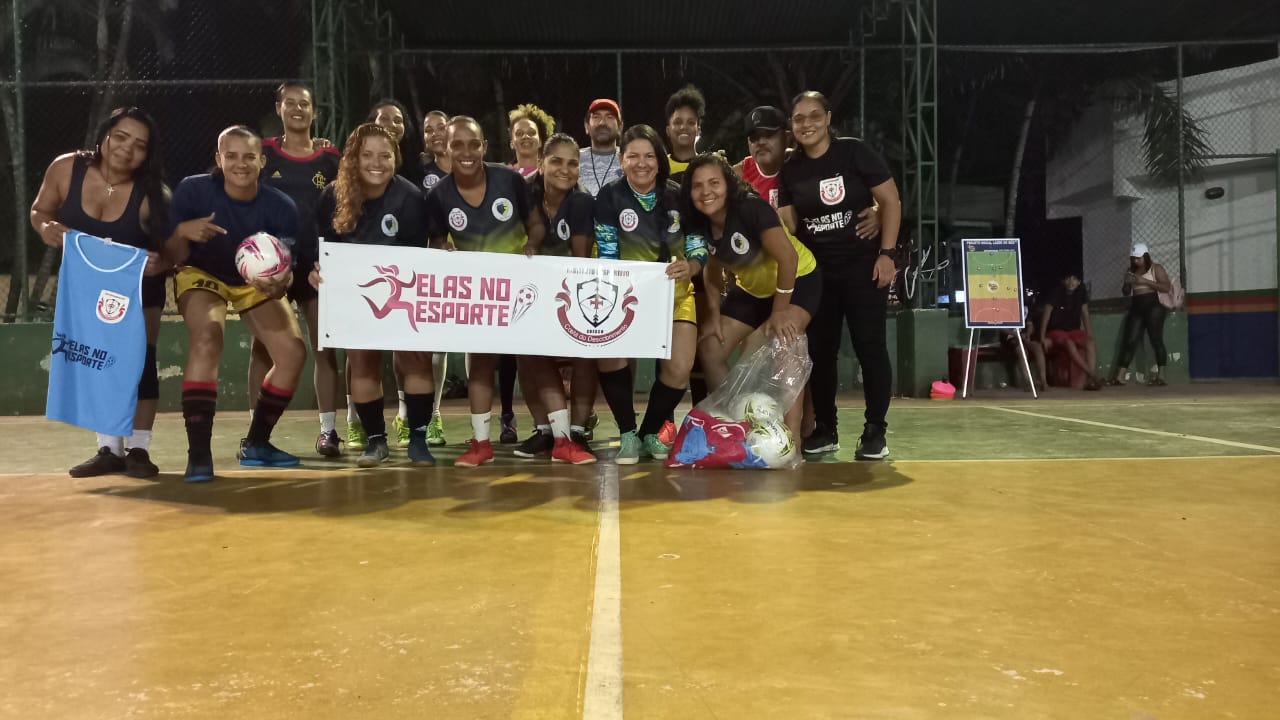 GUARATINGA
JUNHO
O núcleo principal do projeto Elas no Esporte participou de um torneio realizado na Cidade de Guaratinga-Ba, e sagrou-se Campeãs.
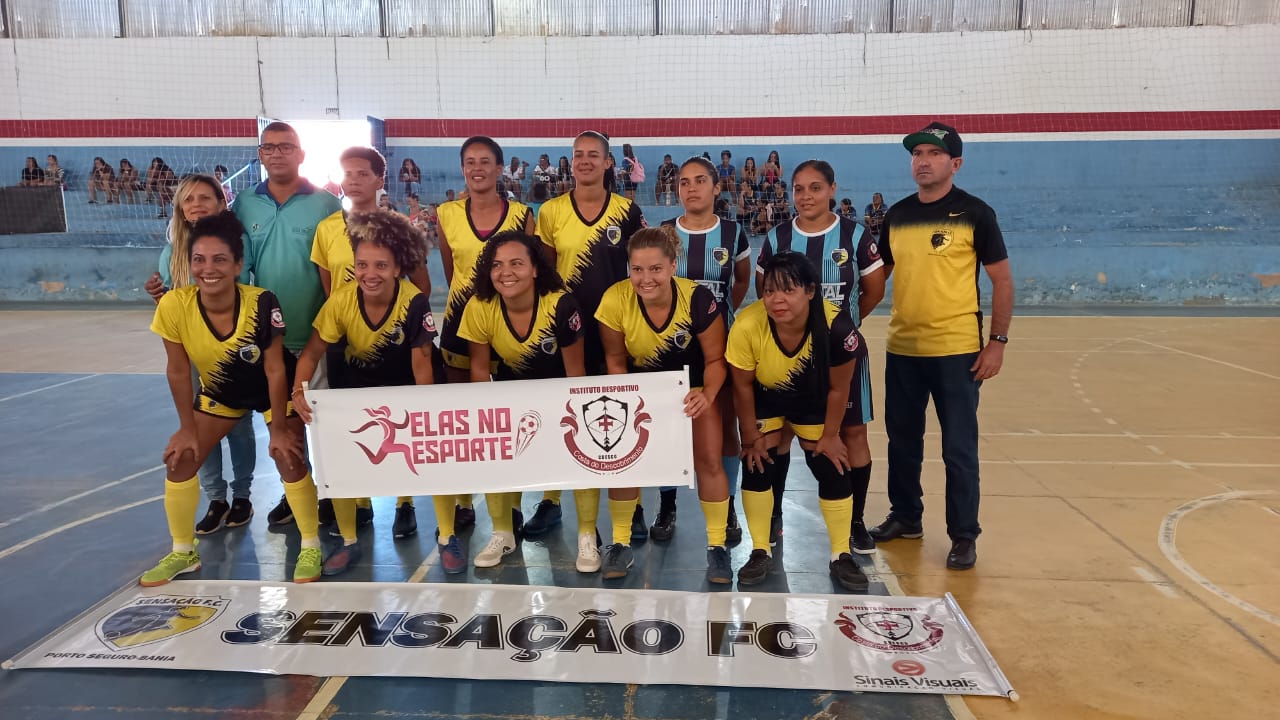 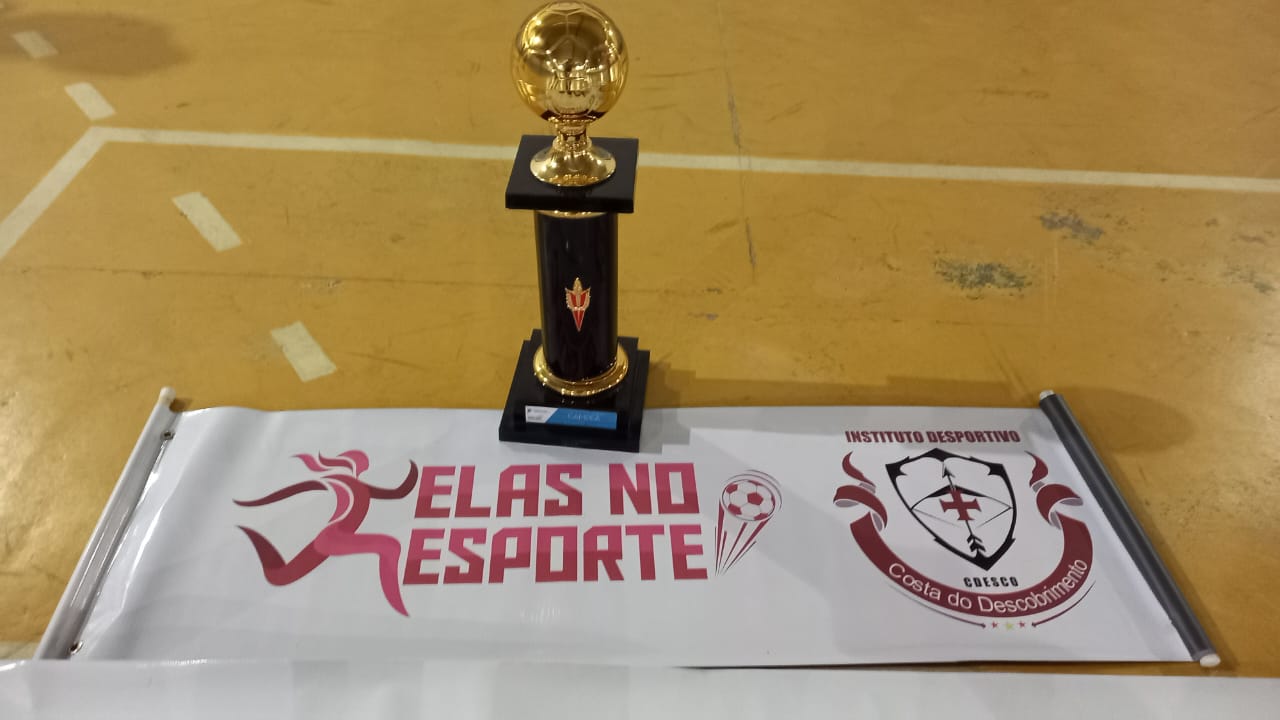 PROJETO FOREHAND
JULHO
Lançamento do Projeto de Tênis, o projeto visa ensinar tênis para crianças da comunidade e de escola públicas, atualmente o projeto acontece no Bairro Vila Jardim.
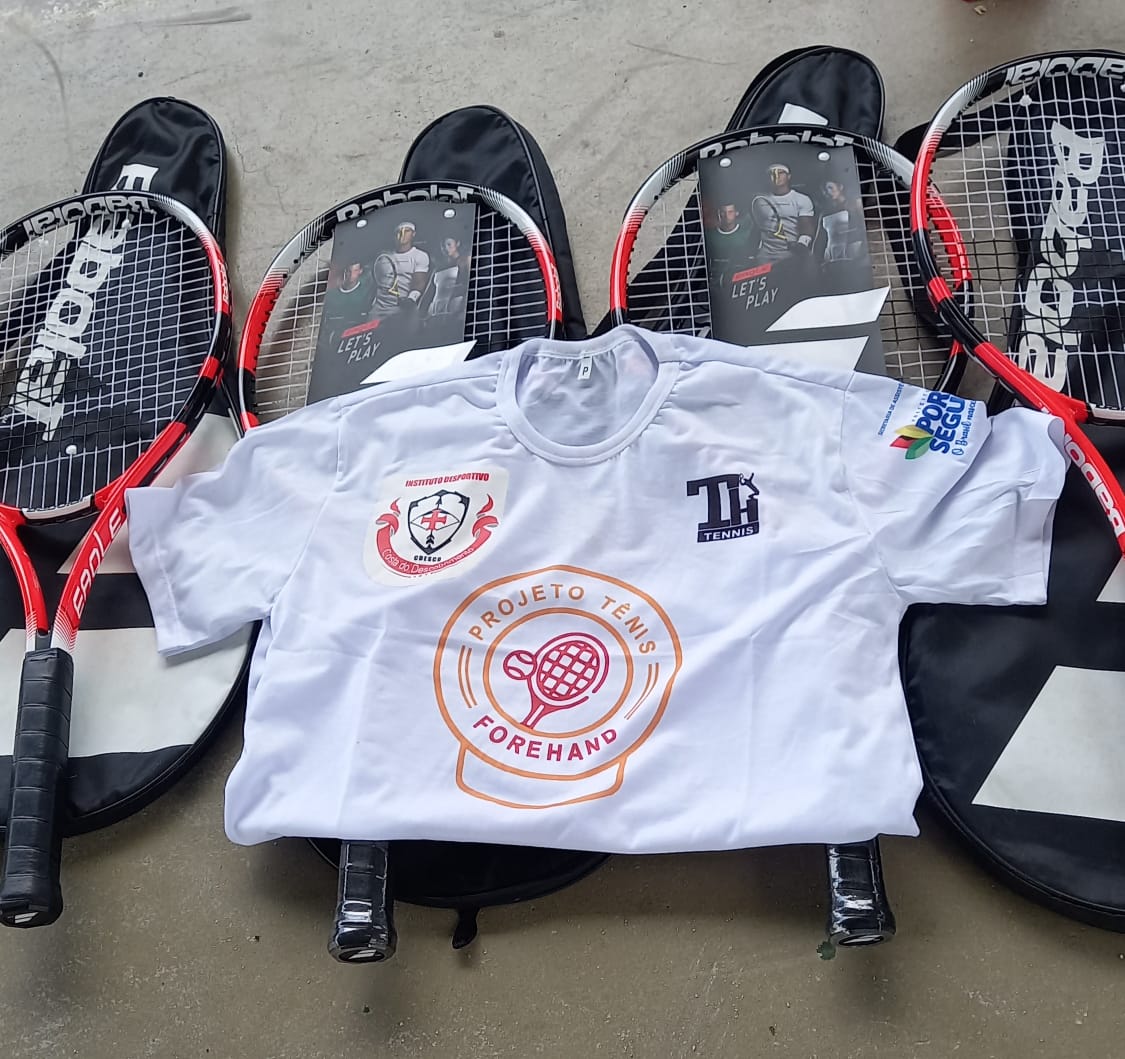 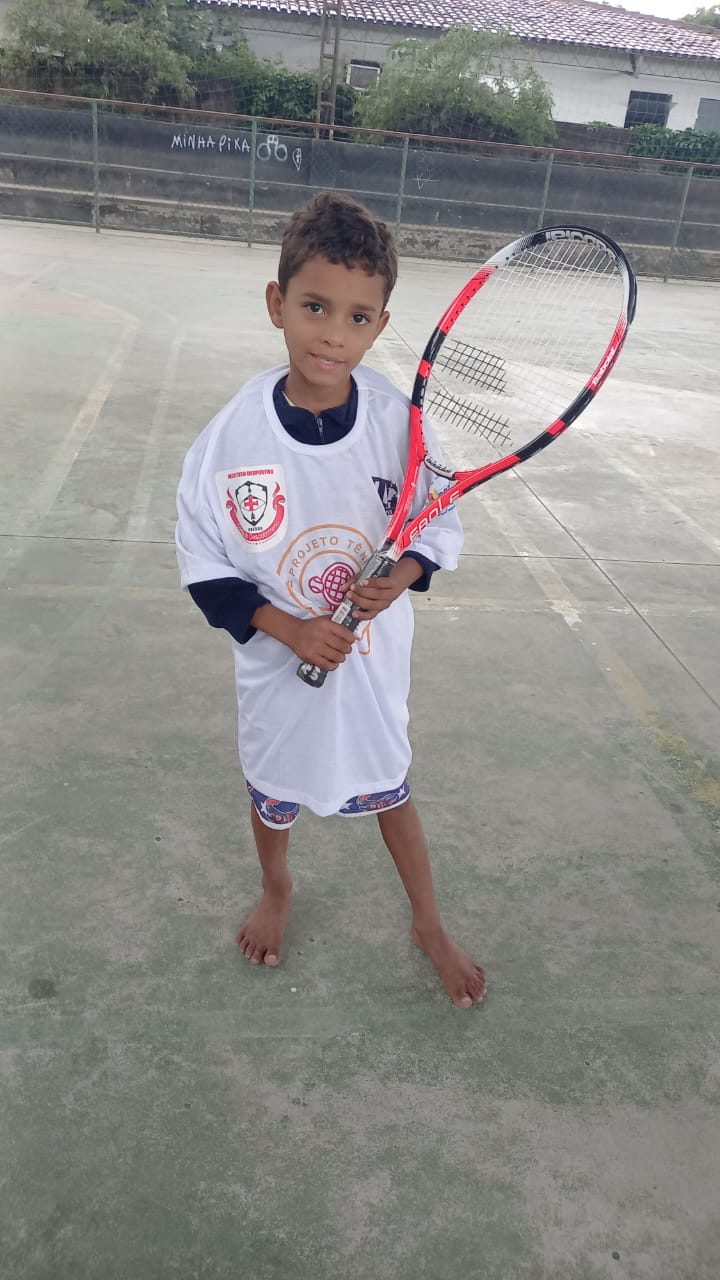 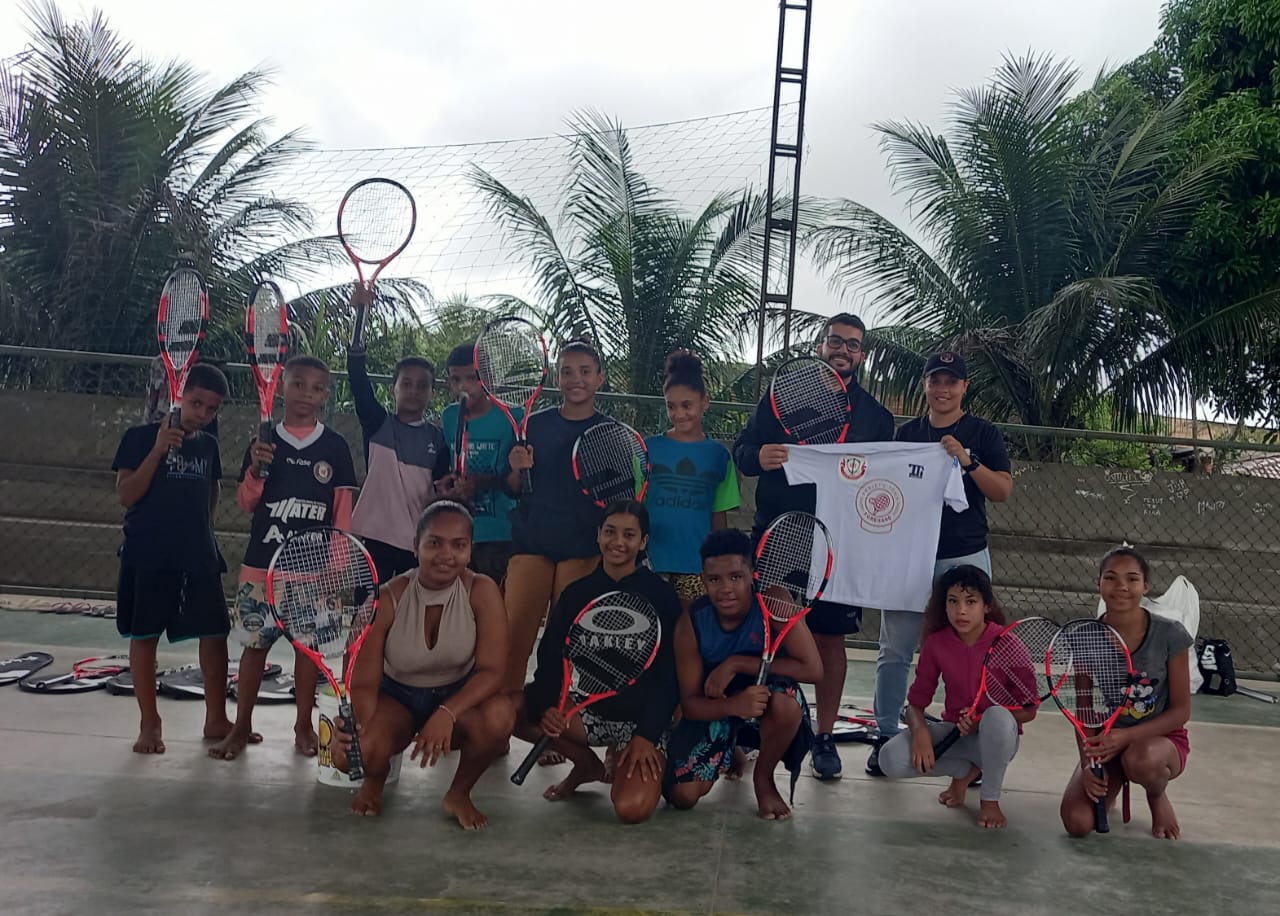 ENTREGA DE MATERIAL VILA JARSIM
JULHO
O Núcleo recém criado do projeto elas no esporte foi comtemplado com materias de treinamento, para que possam ter condições adequadas de desenvolver seus treinamentos.
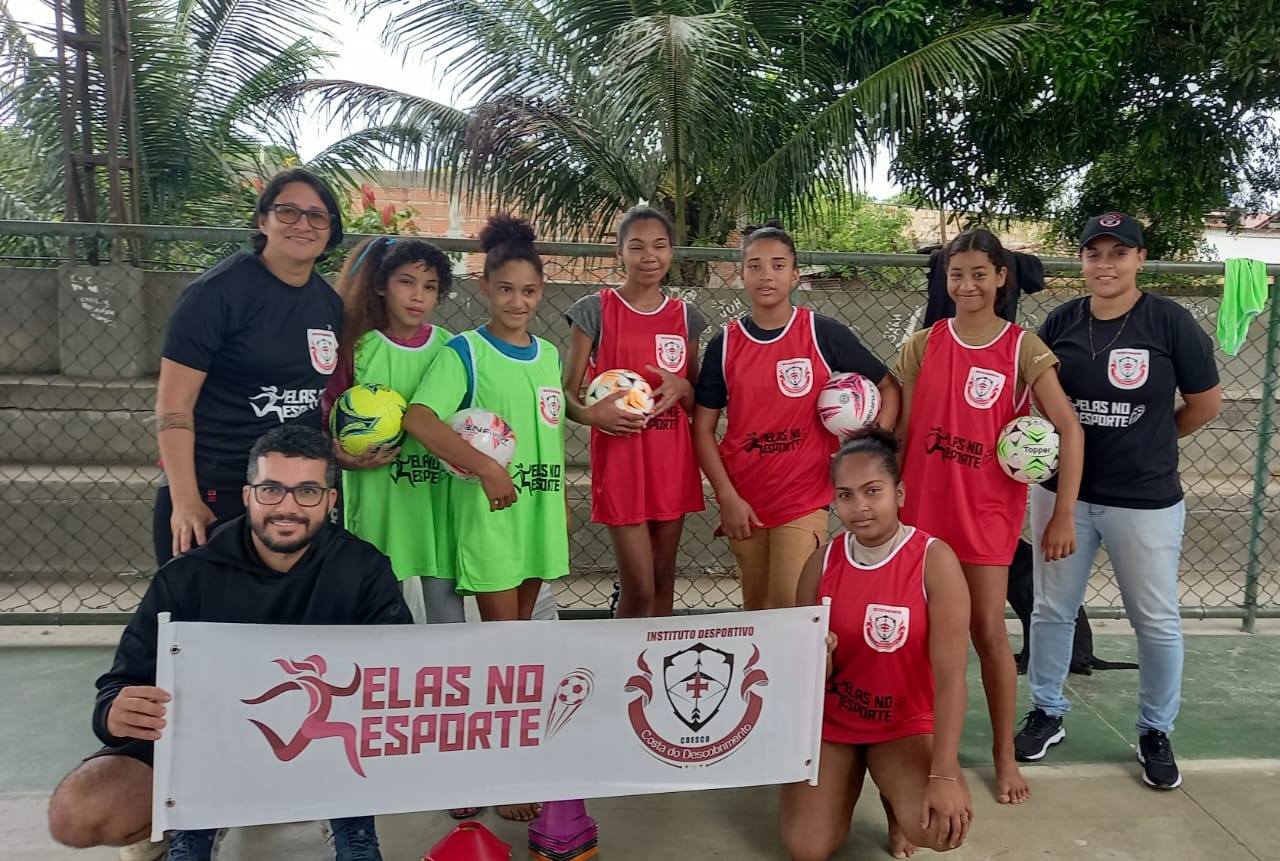 ENTREGA DE MATERIAL ARRAIAL
AGOSTO
Arraial D’ajuda futsal feminino recebeu seu material de treinamento , a equipe é uma das comtempladas pelo projeto elas no esporte.
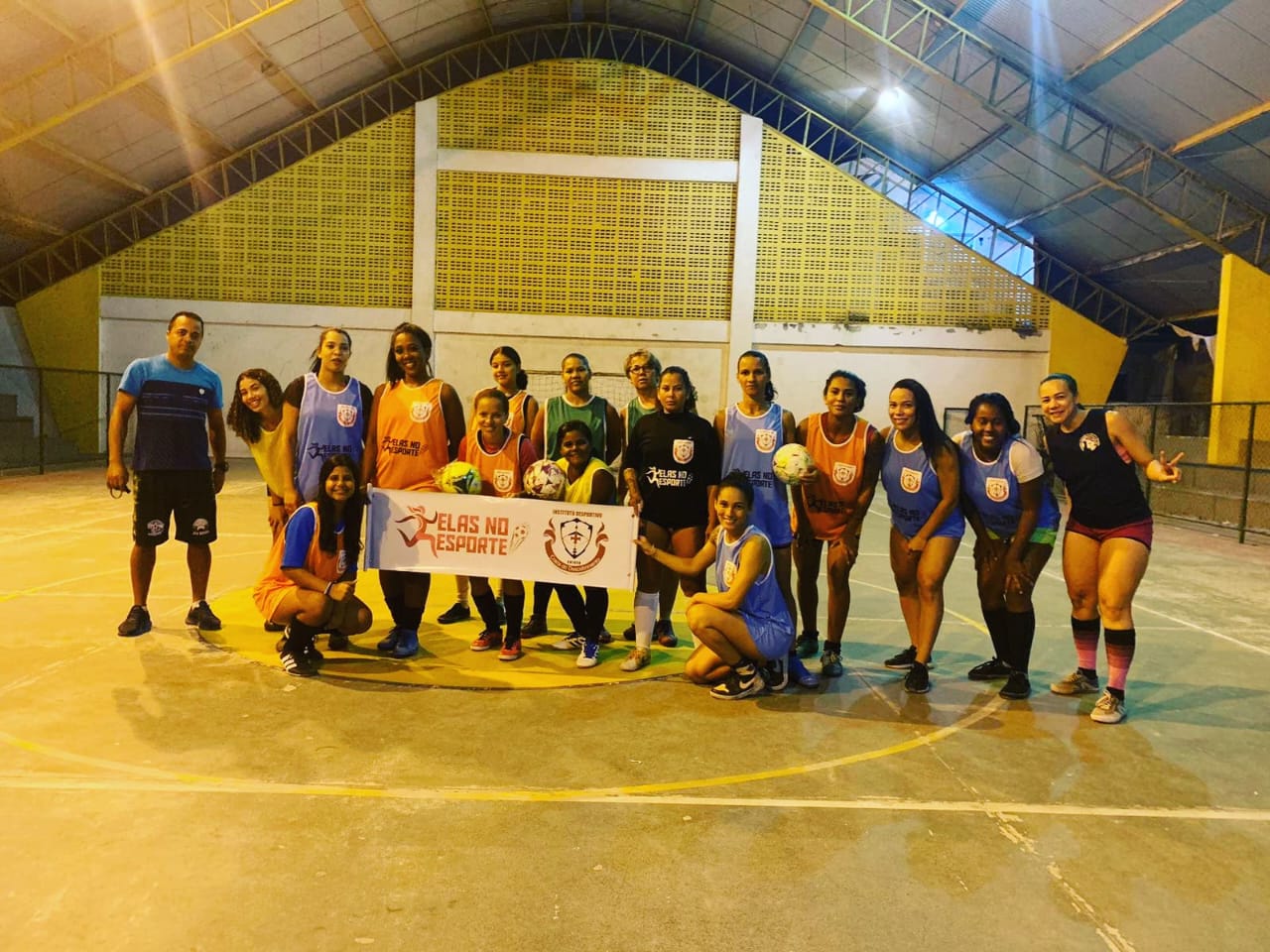 ENTREGA DE MATERIAL ITAPORANGA
AGOSTO
A equipe feminina de futsal de Itaporanga foi comtemplado com material de treinamento através do projeto elas no esporte.
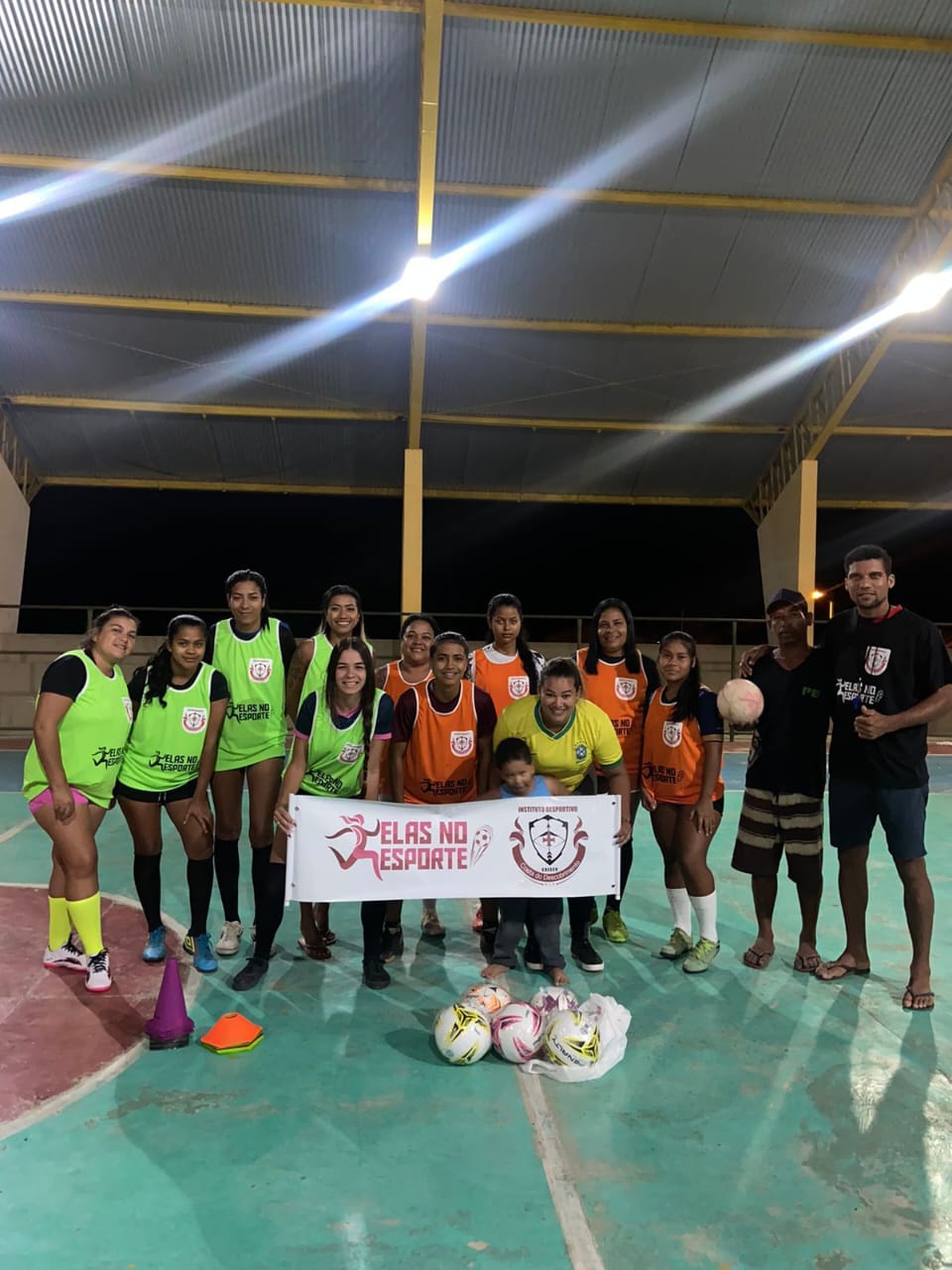 TORNEIO SENSAÇÃO DE FUTSAL FEMININO
AGOSTO
Foi realizado na Quadra do Campinho o 8º torneio Sensação de Futsal feminino, o evento reuniu equipes do municipio além de equipes oriundas de cidades da Bahia.
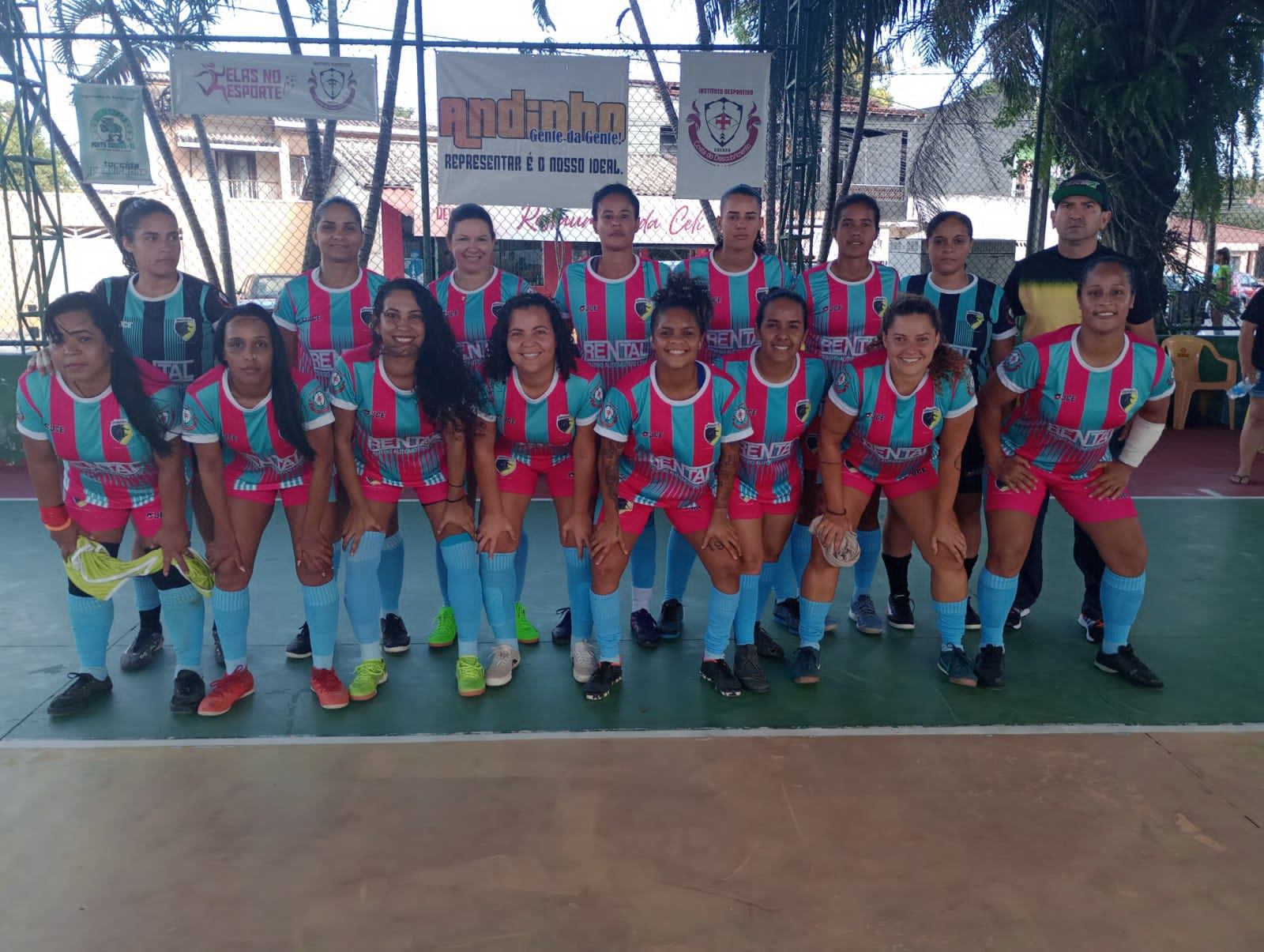 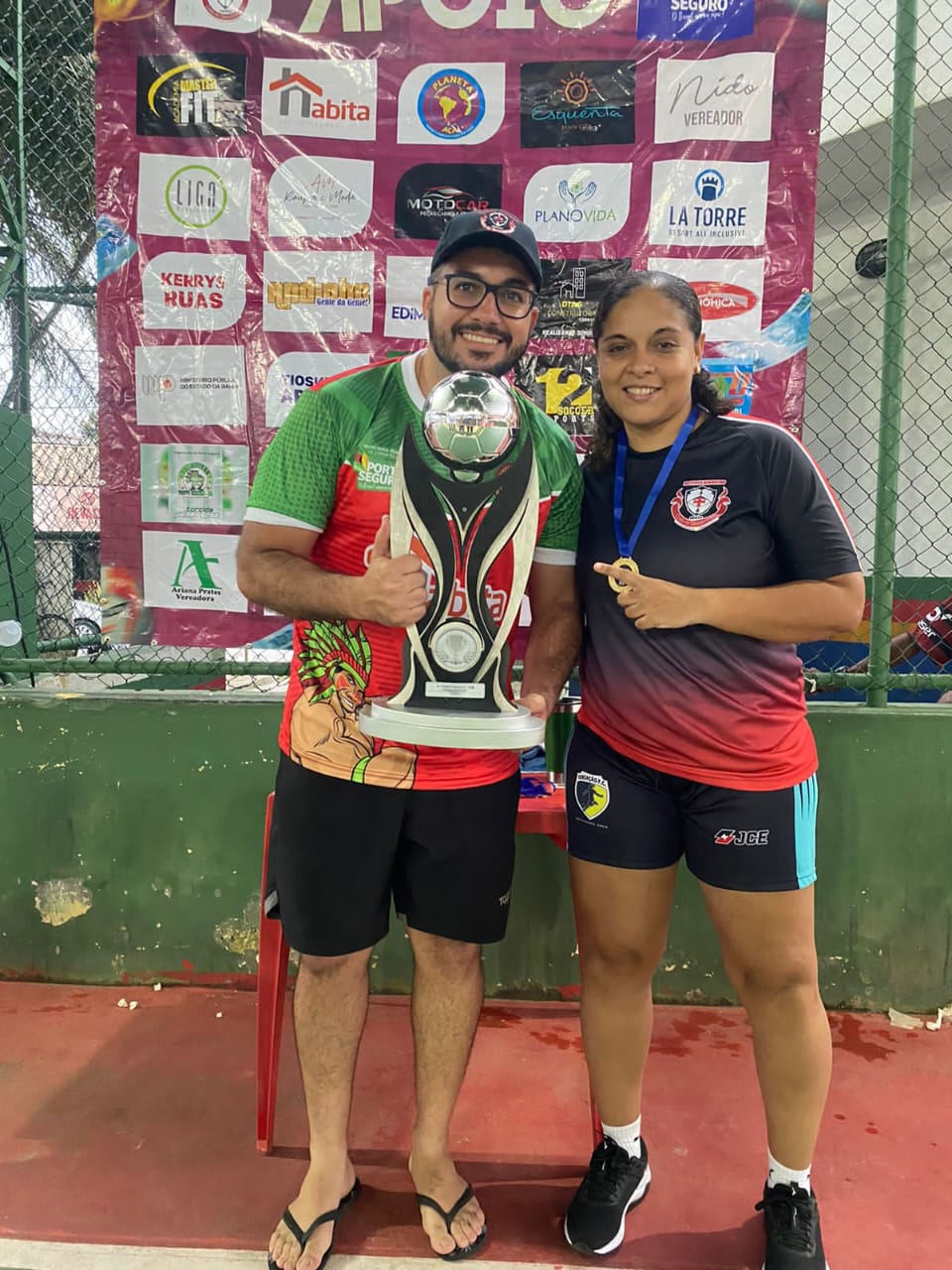 AMISTOSO ENTRE NÚCLEOS DO PROJETO ELAS NO ESPORTE
OUTUBRO
Realizado na Quadra do Campinho o amistoso entre Núcleo Campinho x Núcleo Vila Jardim , onde as meninas puderam mostrar suas habiladades e resultados dos treinamentos.
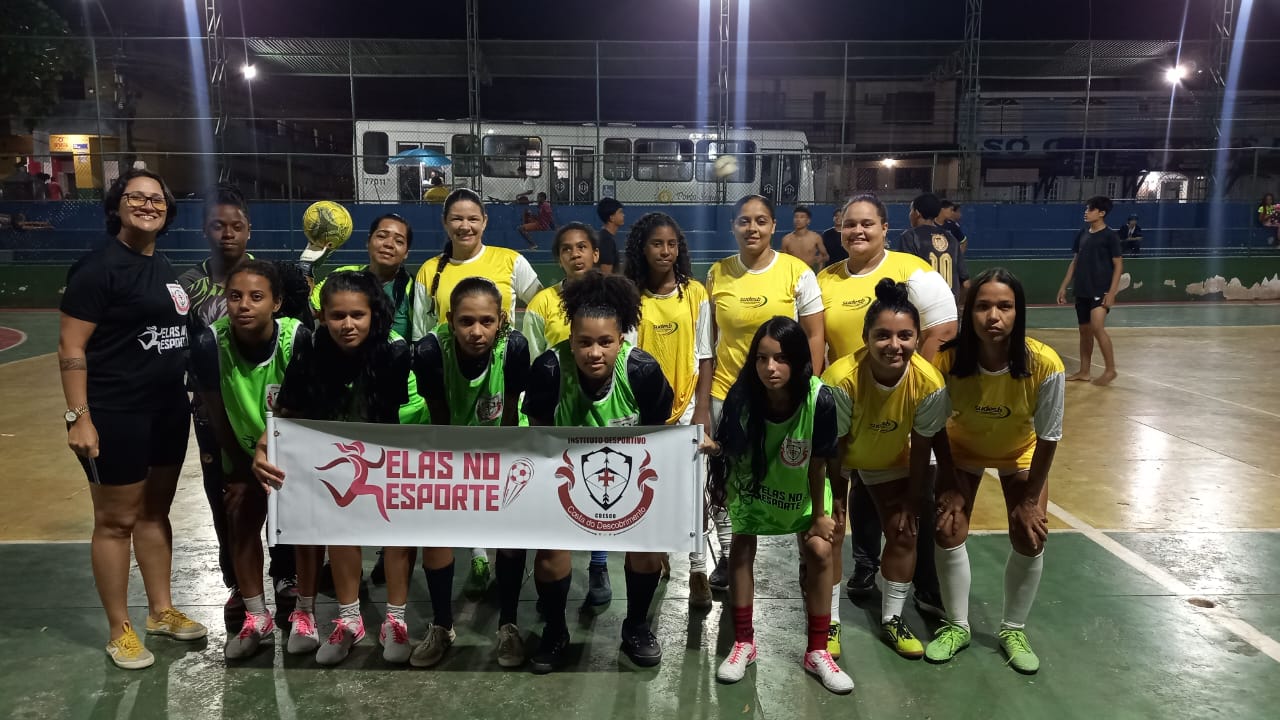 EVENTO CRIANÇA FELIZ
OUTUBRO
A ação foi realizada em parceria com a unidade de saúde do Bairro Areião, foram distribuídos briquendos, doces, lanches além de muita brincadeira e diversão para crianças da comunidade .
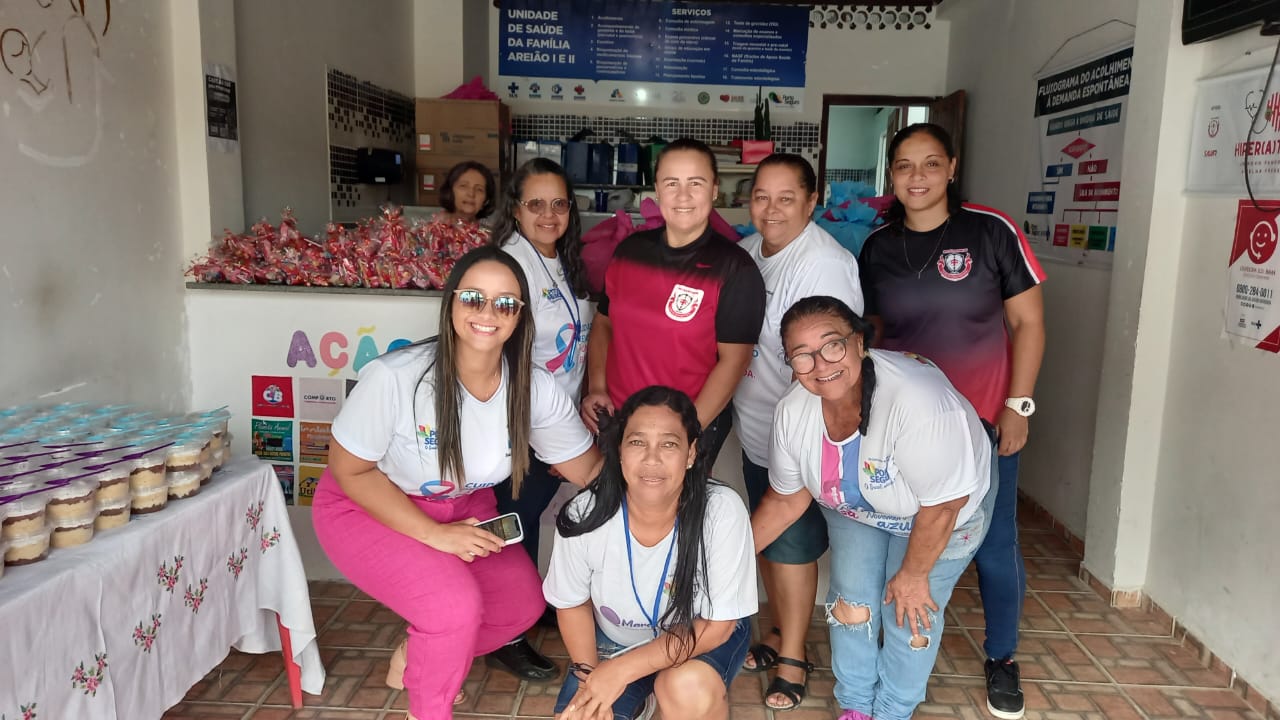 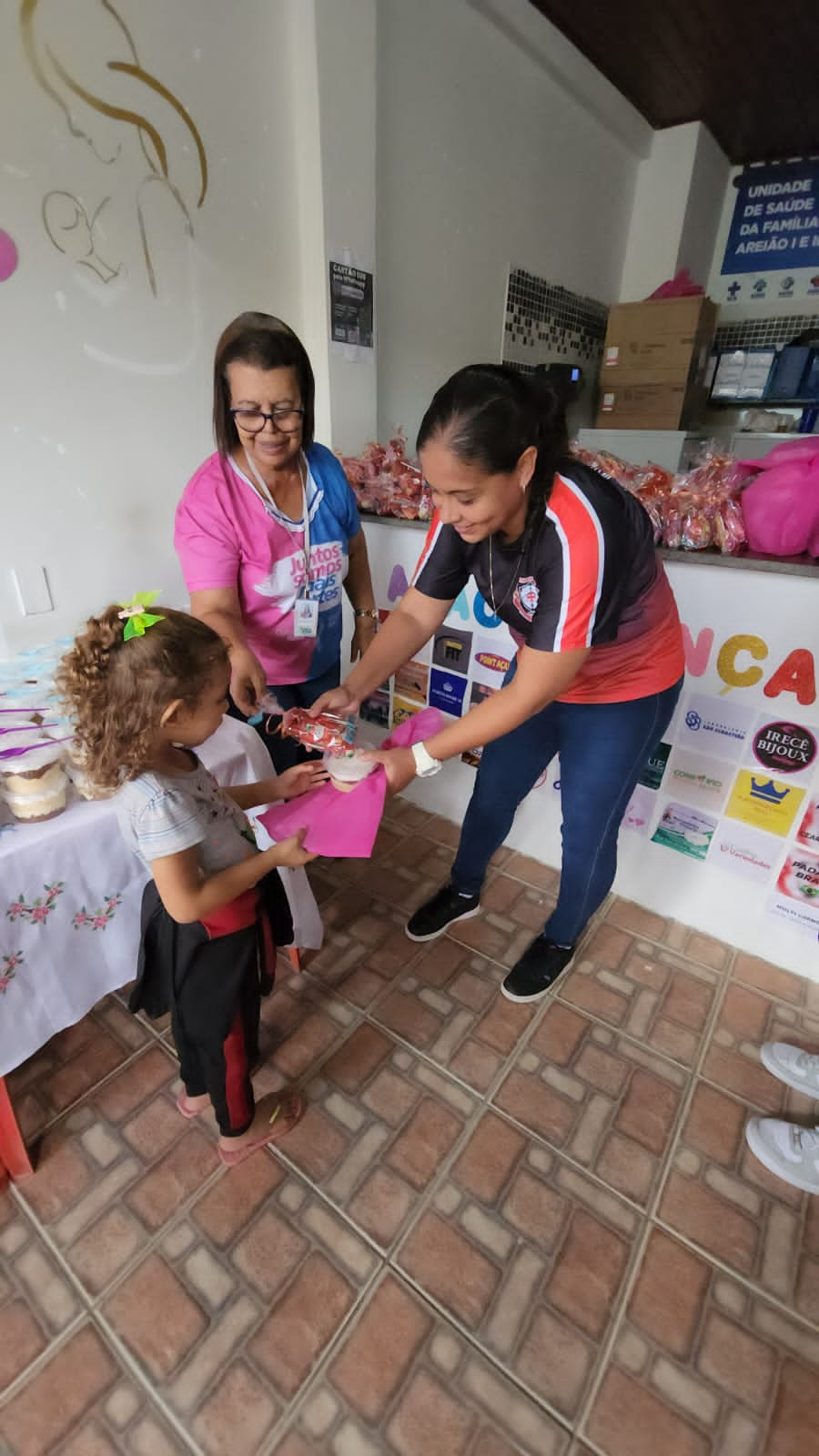 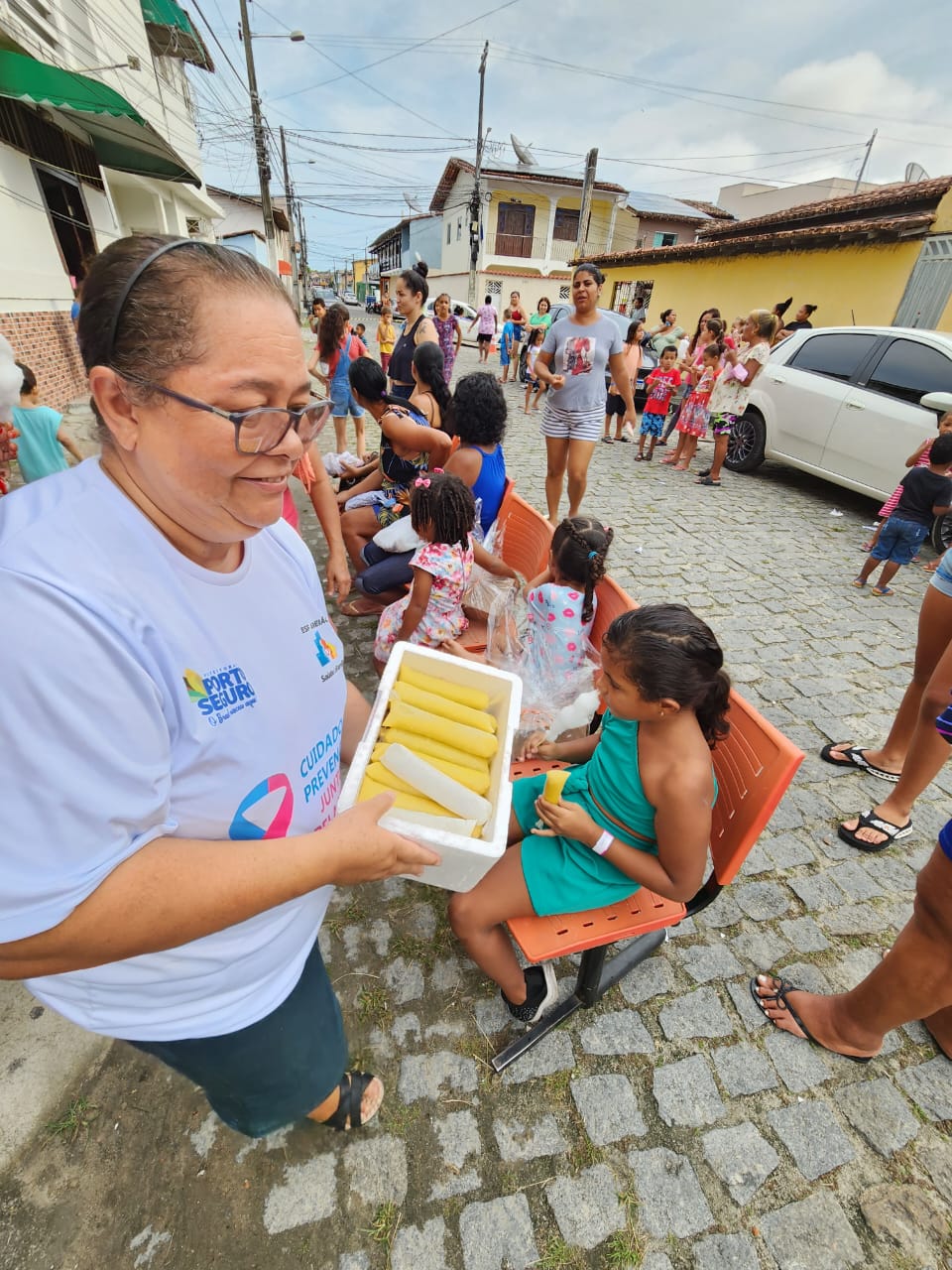 EDITAL TRIBUNAL DE JUSTIÇA DA BAHIA 
NOVEMBRO
Cerimônia para Instituições comtemplada pelo edital do tribunal de justiça da Bahia.
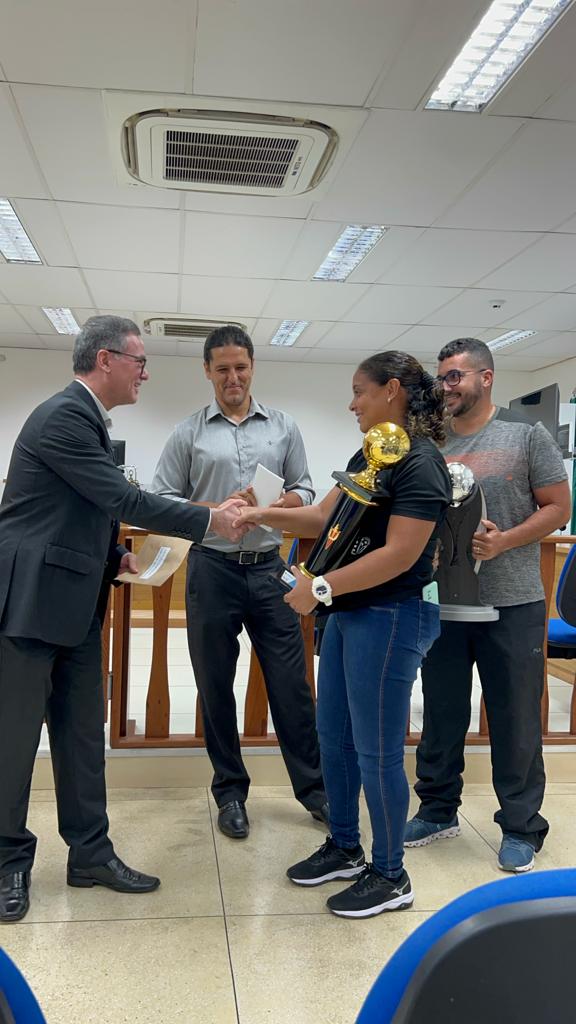 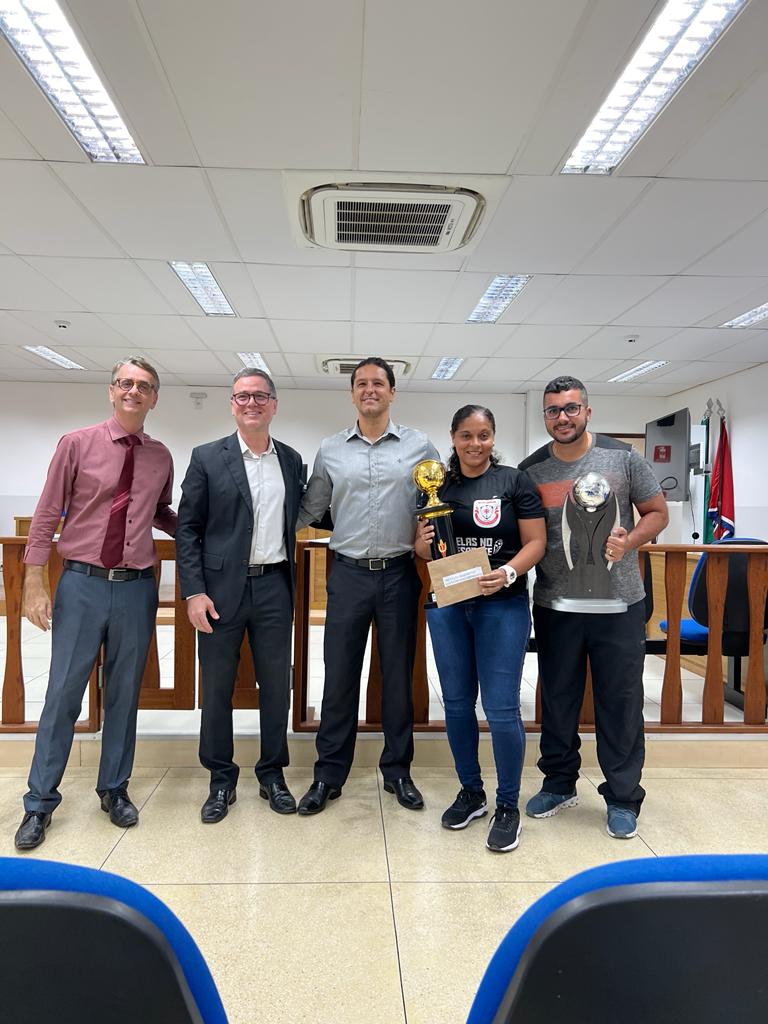 ENTREGA DE MATERIAL DE VÔLEI
NOVEMBRO
Foram entregues para o time feminino e masculino de Porto Seguro, materiais esportivos bolas, cones e rede, para que possam se preparar cada vez melhor em busca de resultados positivos nas competições que forem disputar.
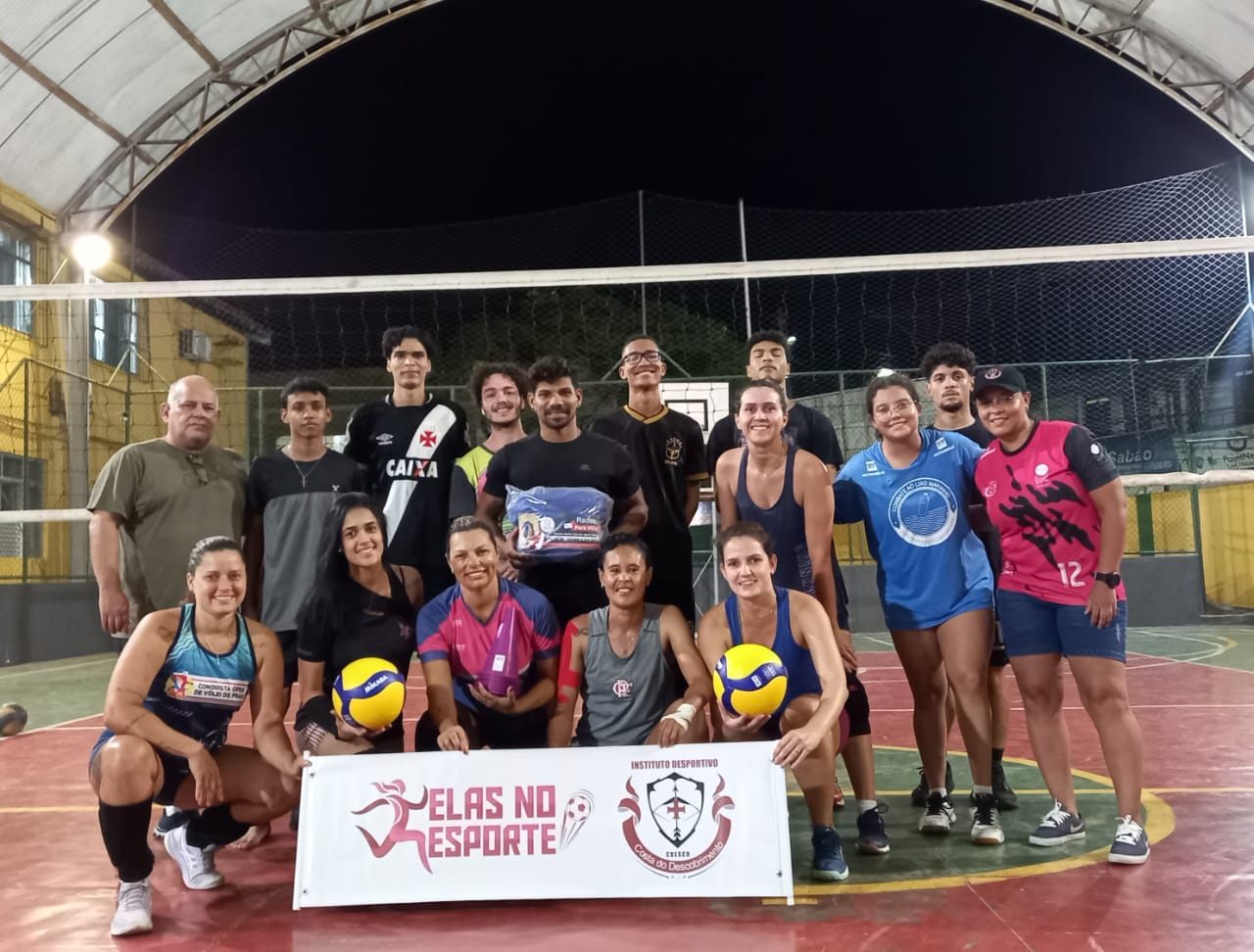 BABA DELAS BENEFICENTES
DEZEMBRO
O baba delas beneficente aconteceu no Estádio Agnaldo Bento , onde atletas puderam confraternizar e ao mesmo tempo ajudar ao próximo, foram doados alimentos pelas participantes , onde os alimentos foram encaminhados para a ação Natal Solidário.
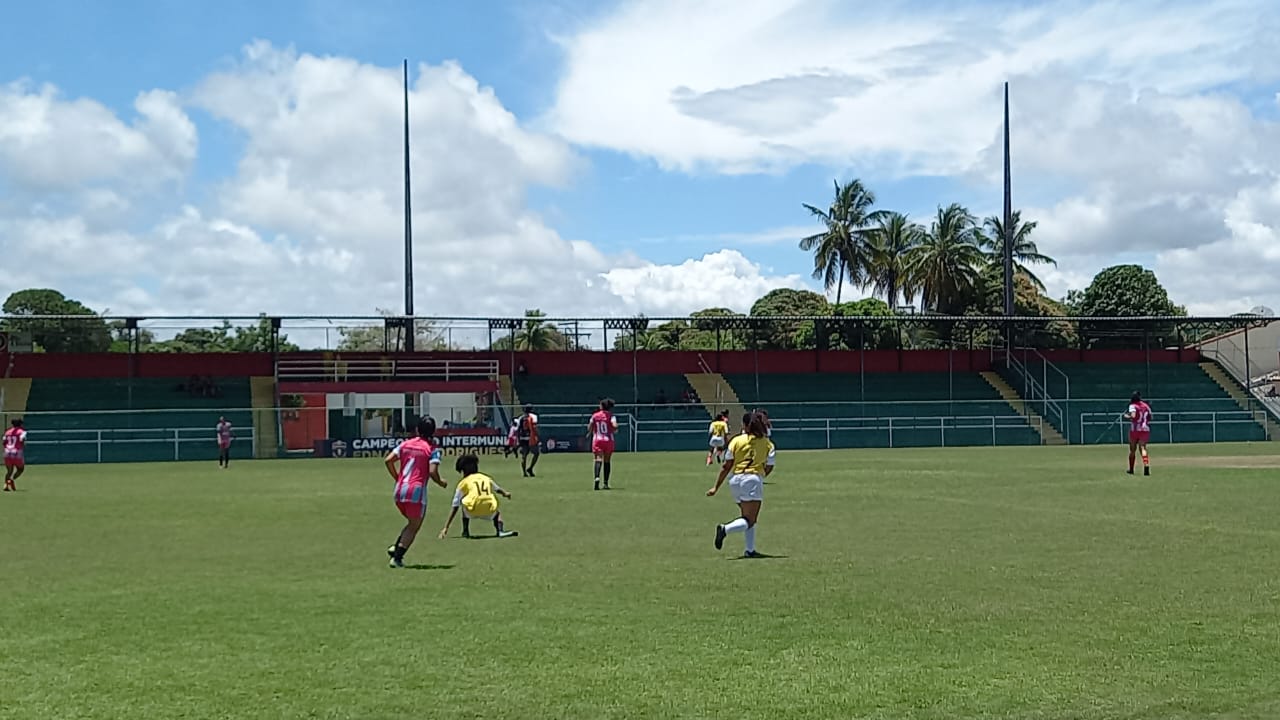 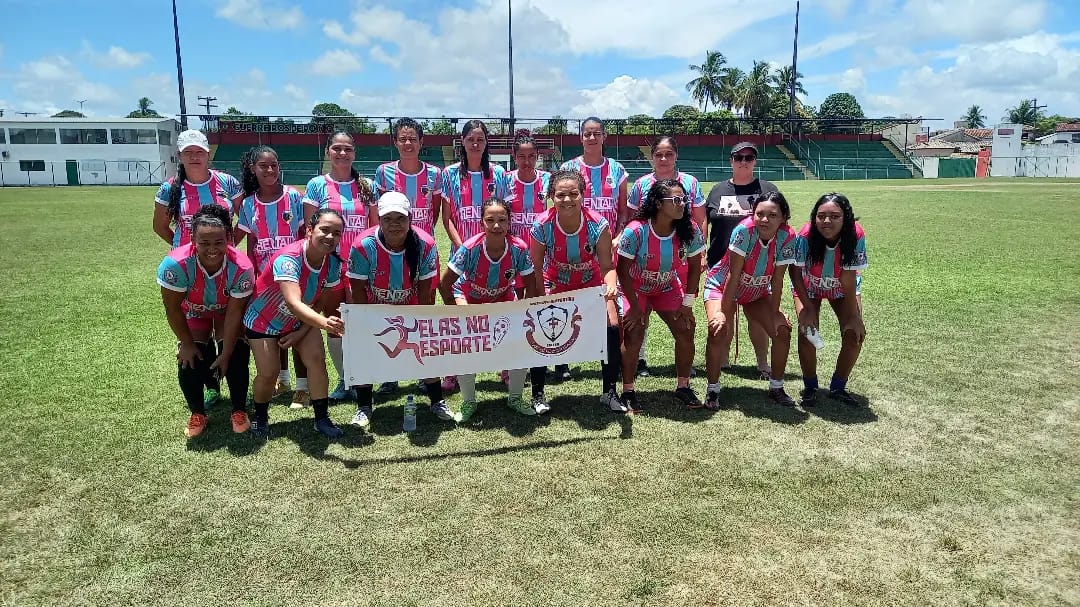 NATAL SOLIDÁRIO
DEZEMBRO

Através do Baba delas beneficente foram arrecadados alimentos, para que cestas básicas fossem montadas e distribuídas para famílias em situação de vulnerabilidade social.
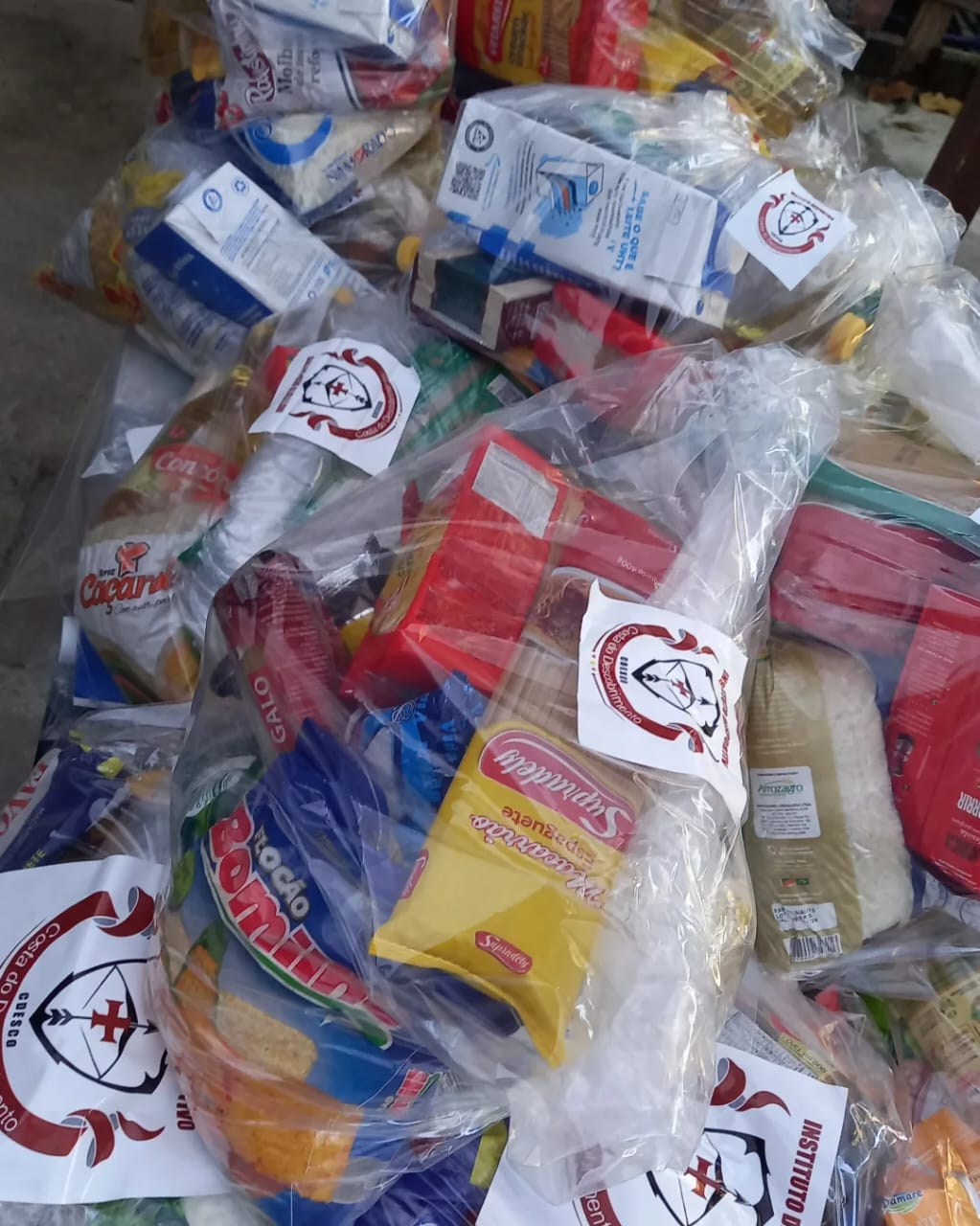 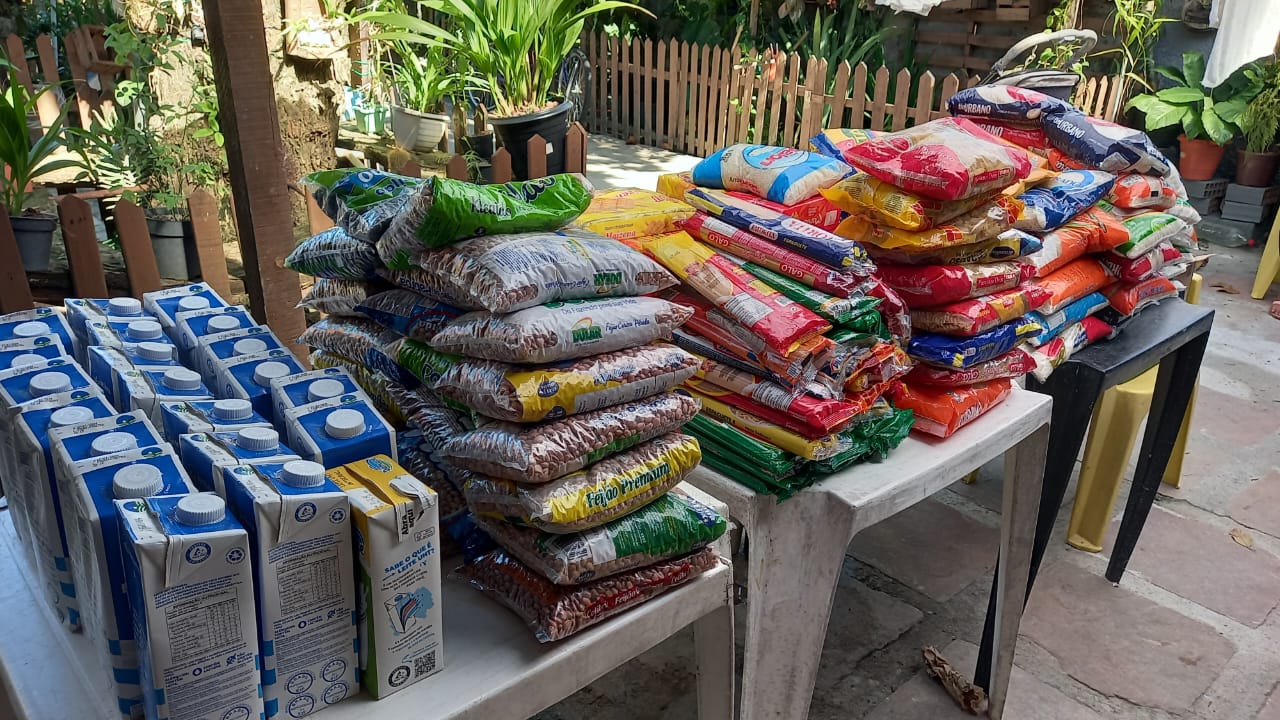 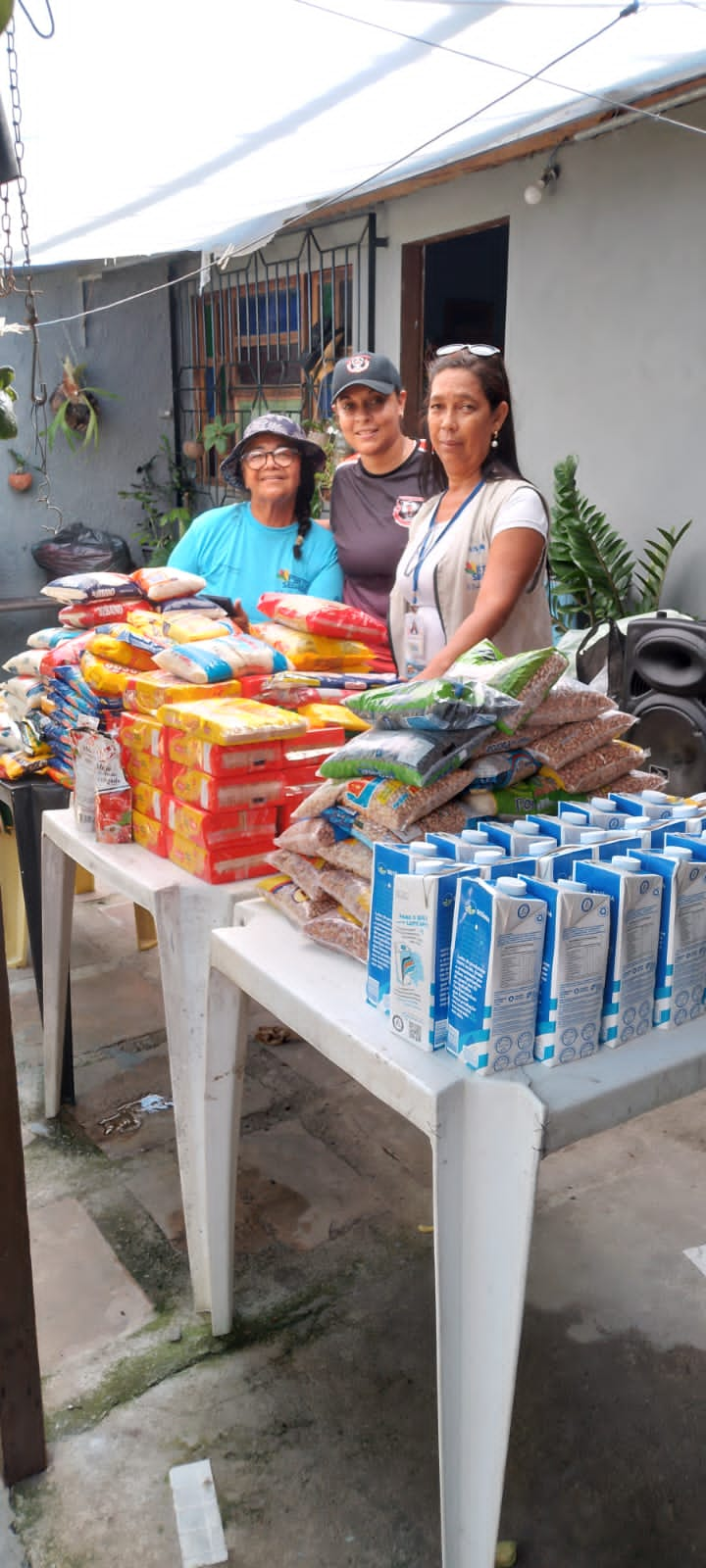 APOIO A EVENTOS
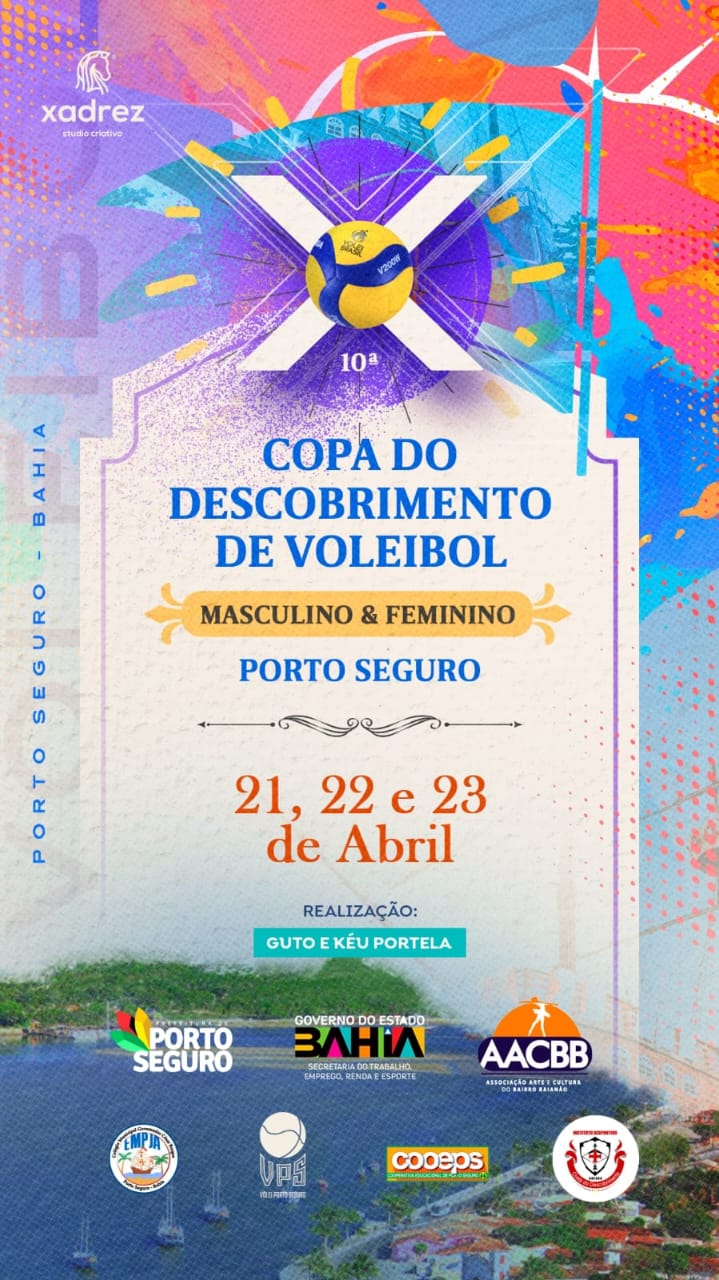 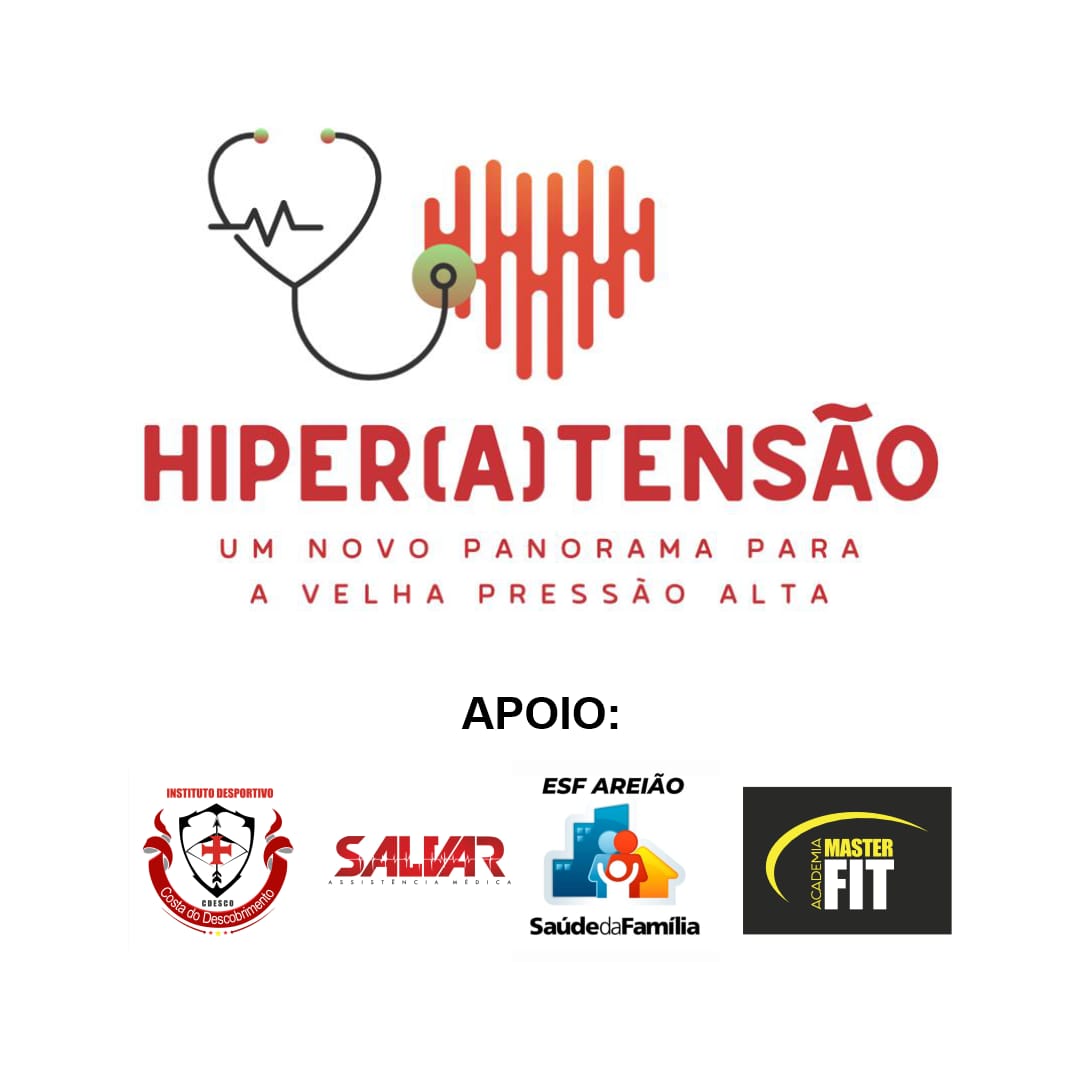 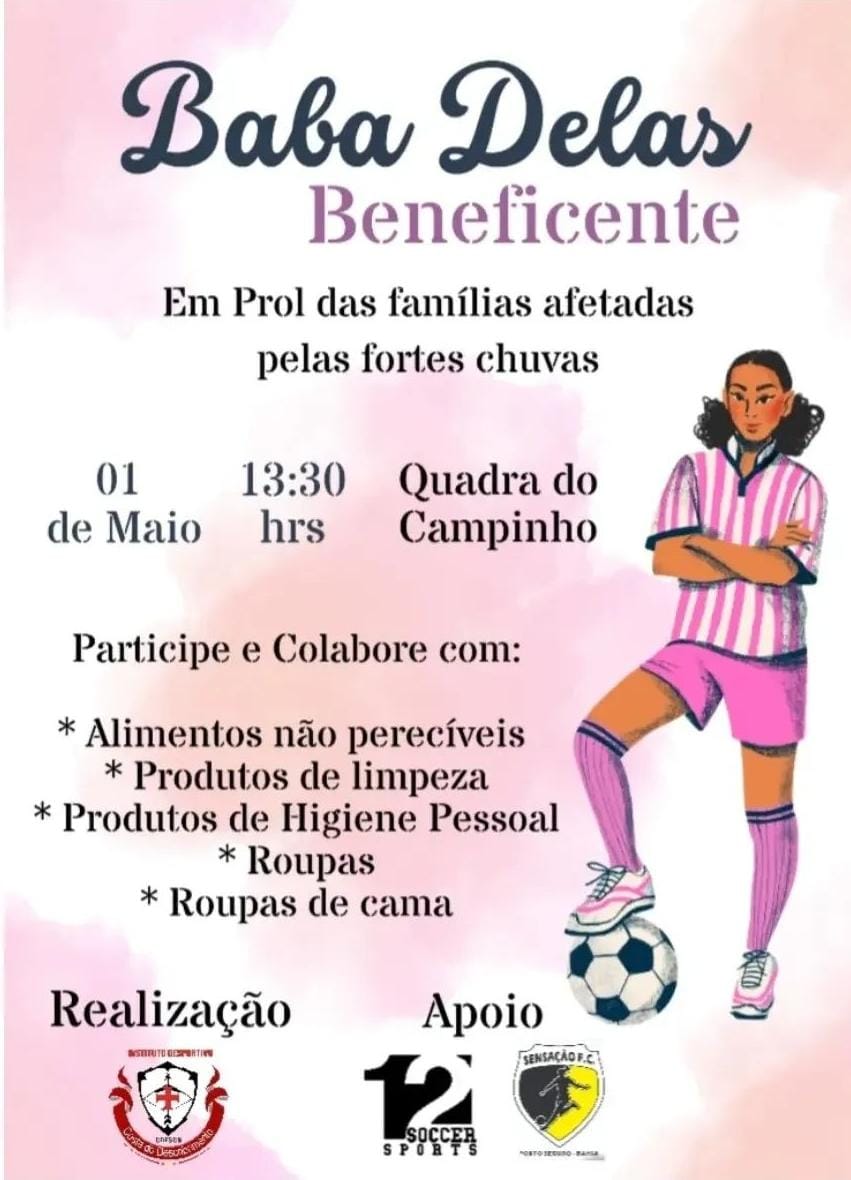 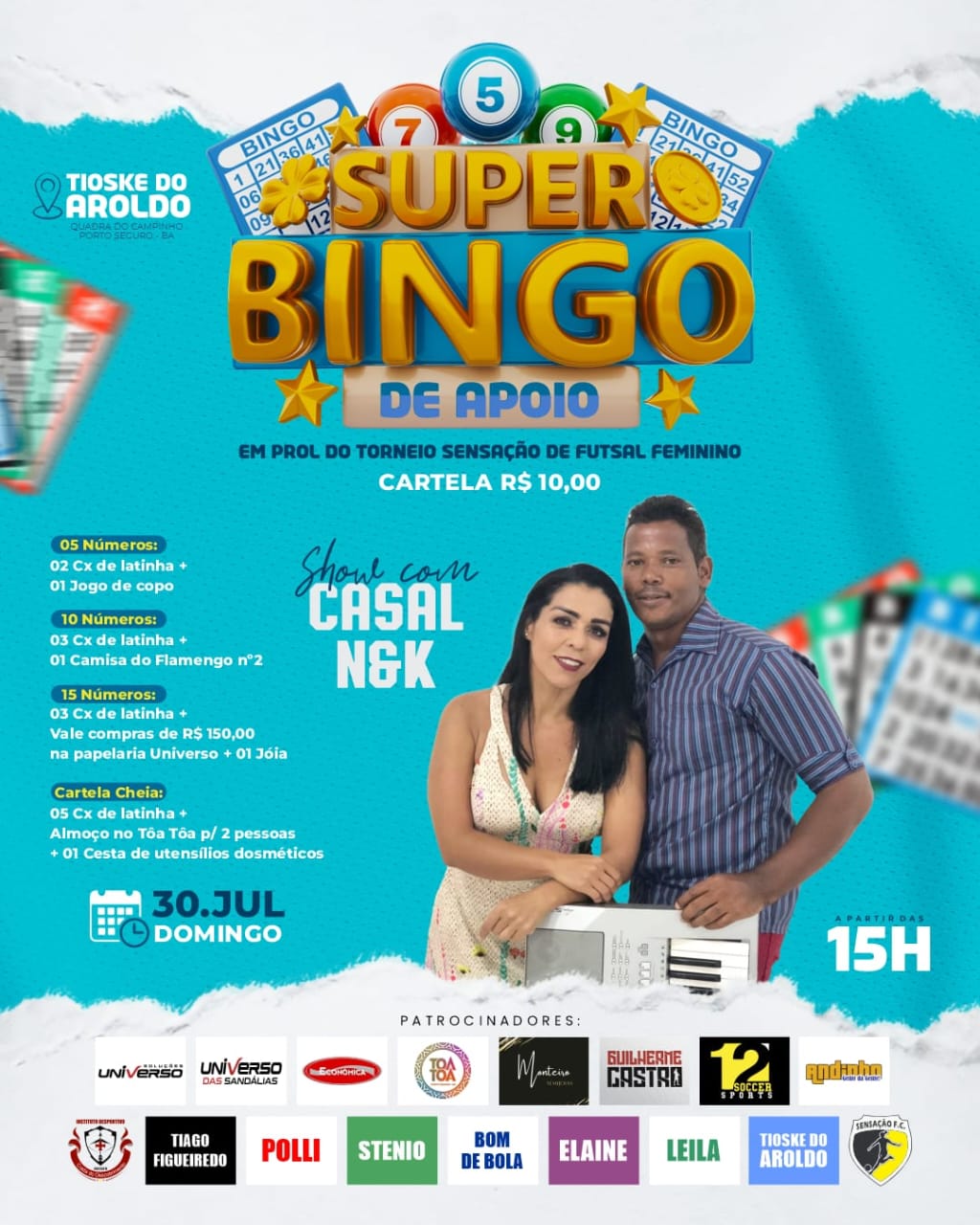 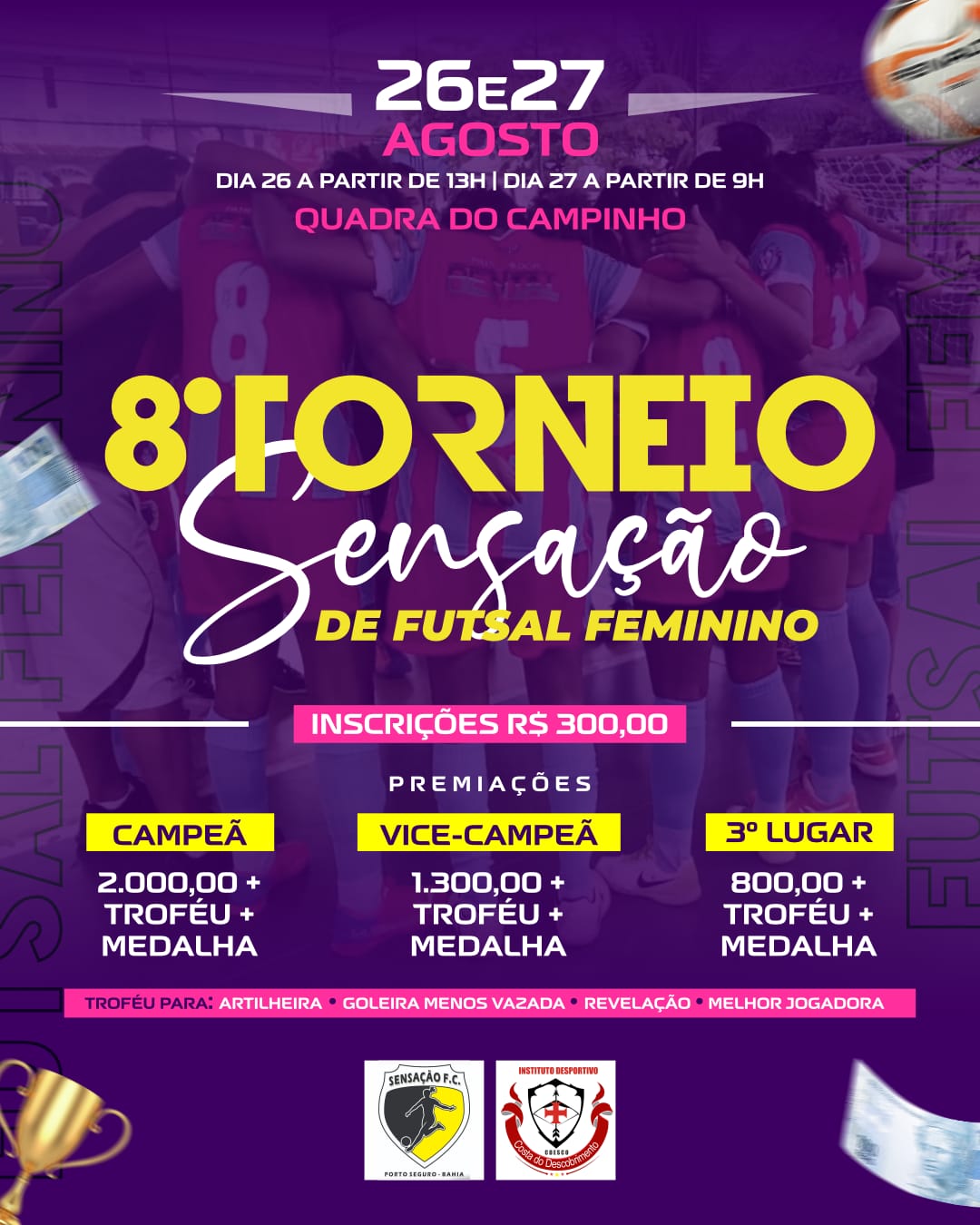 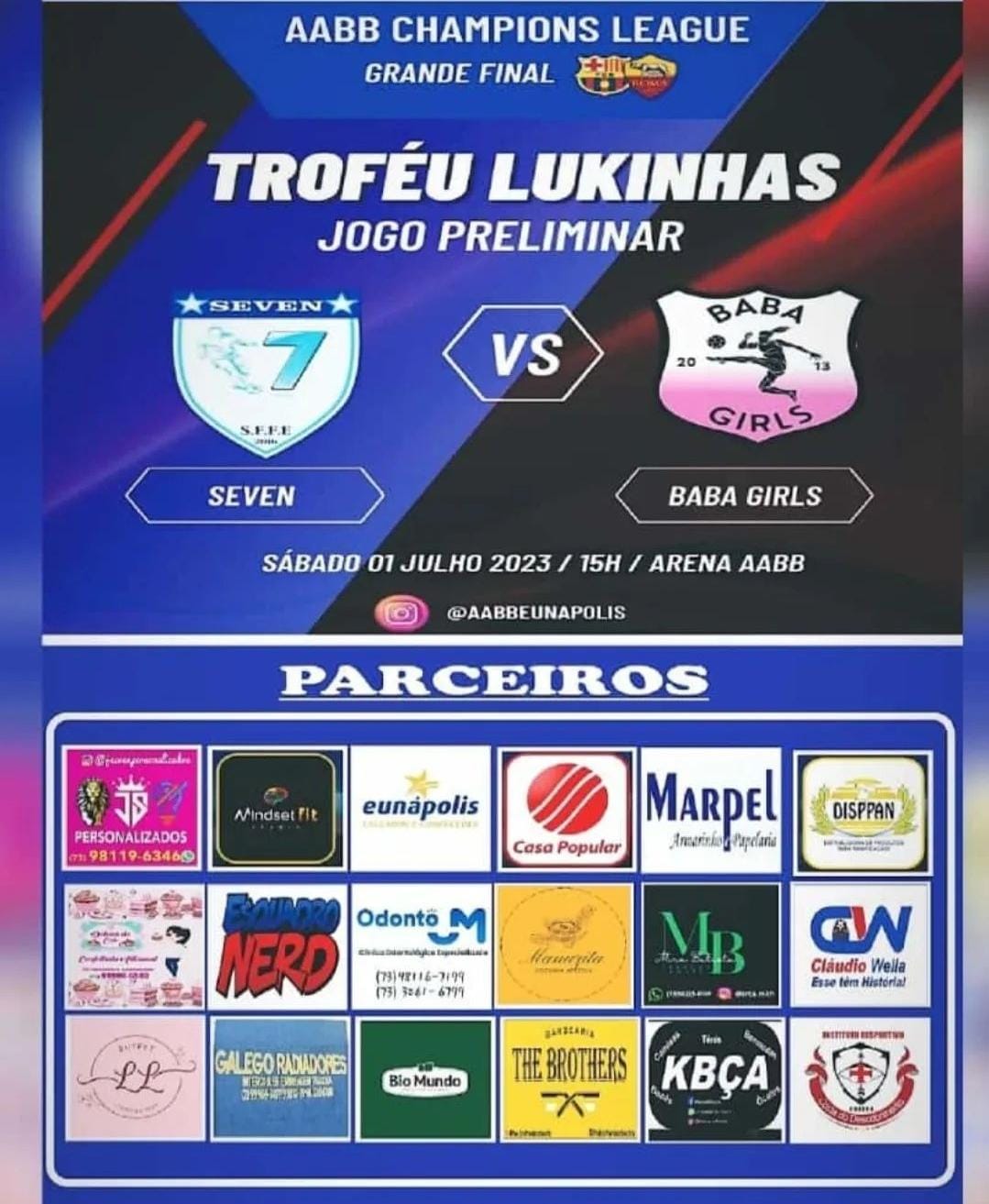 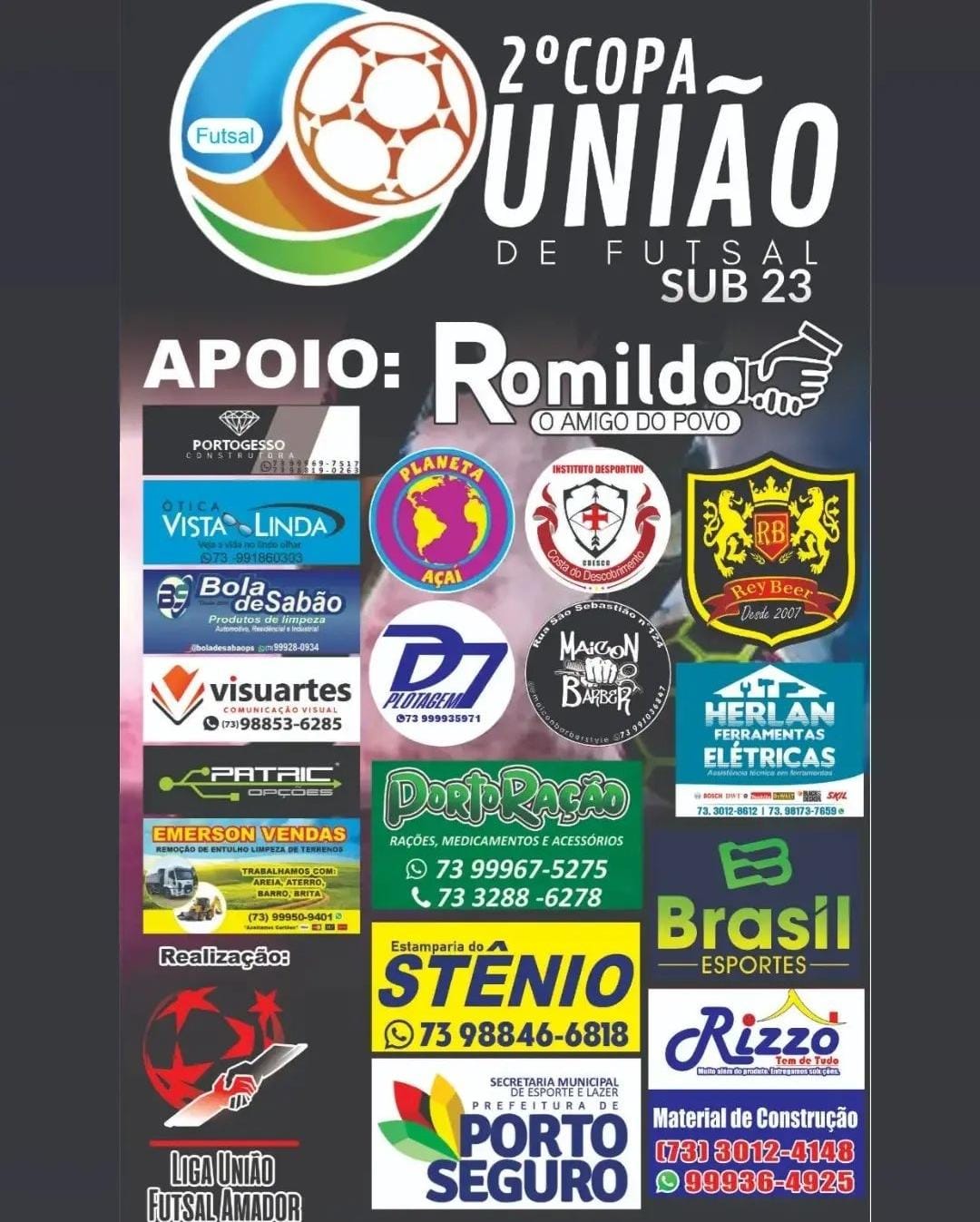 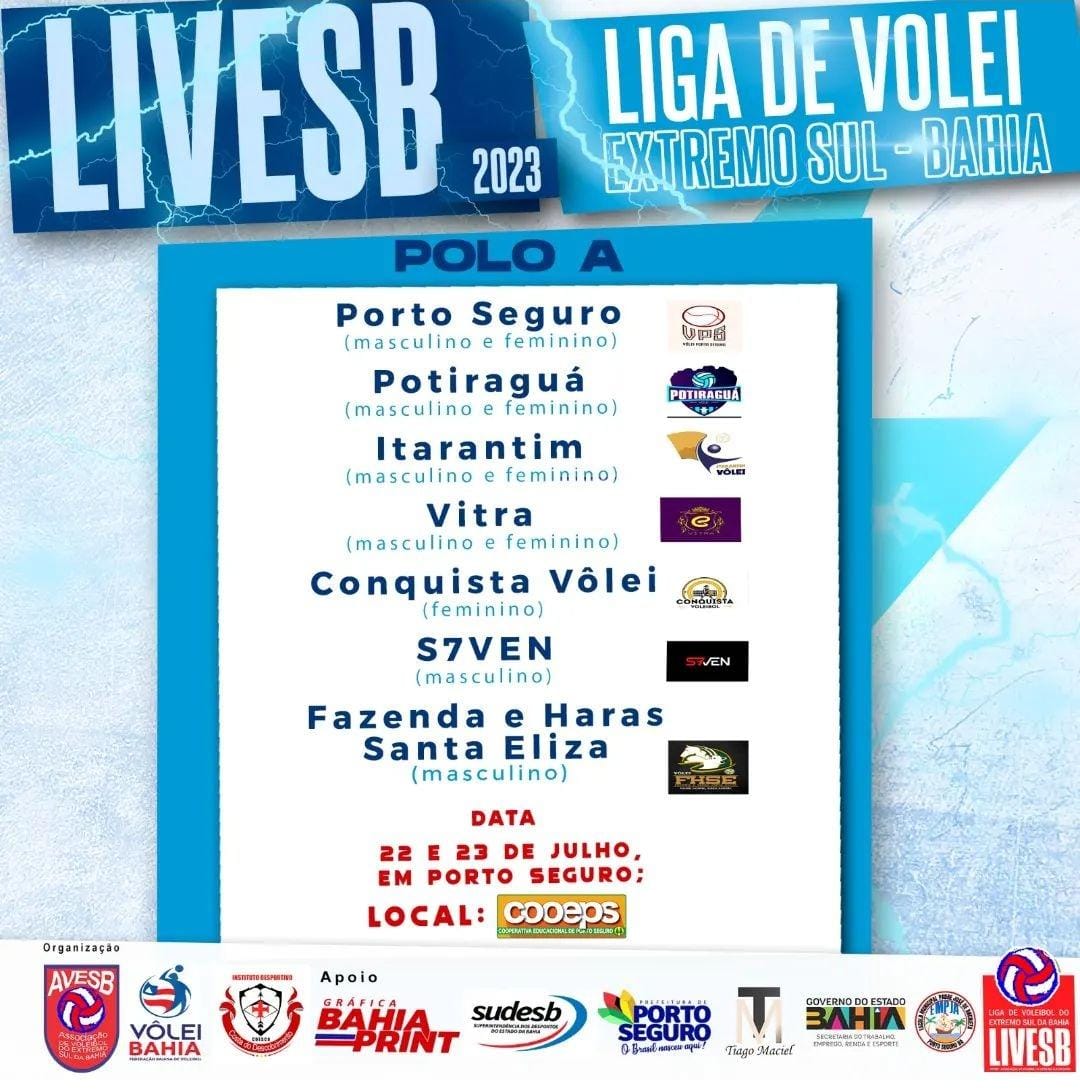 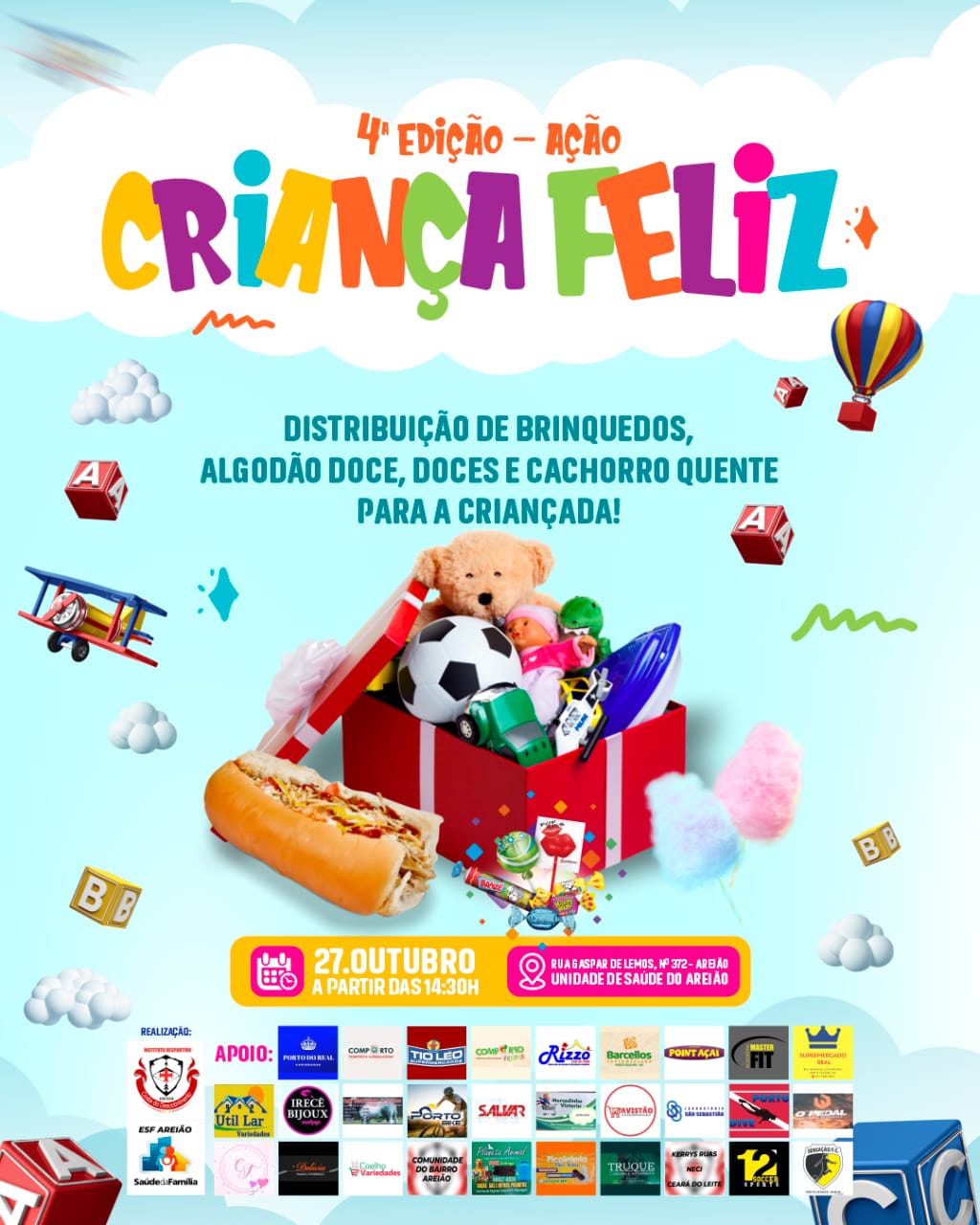 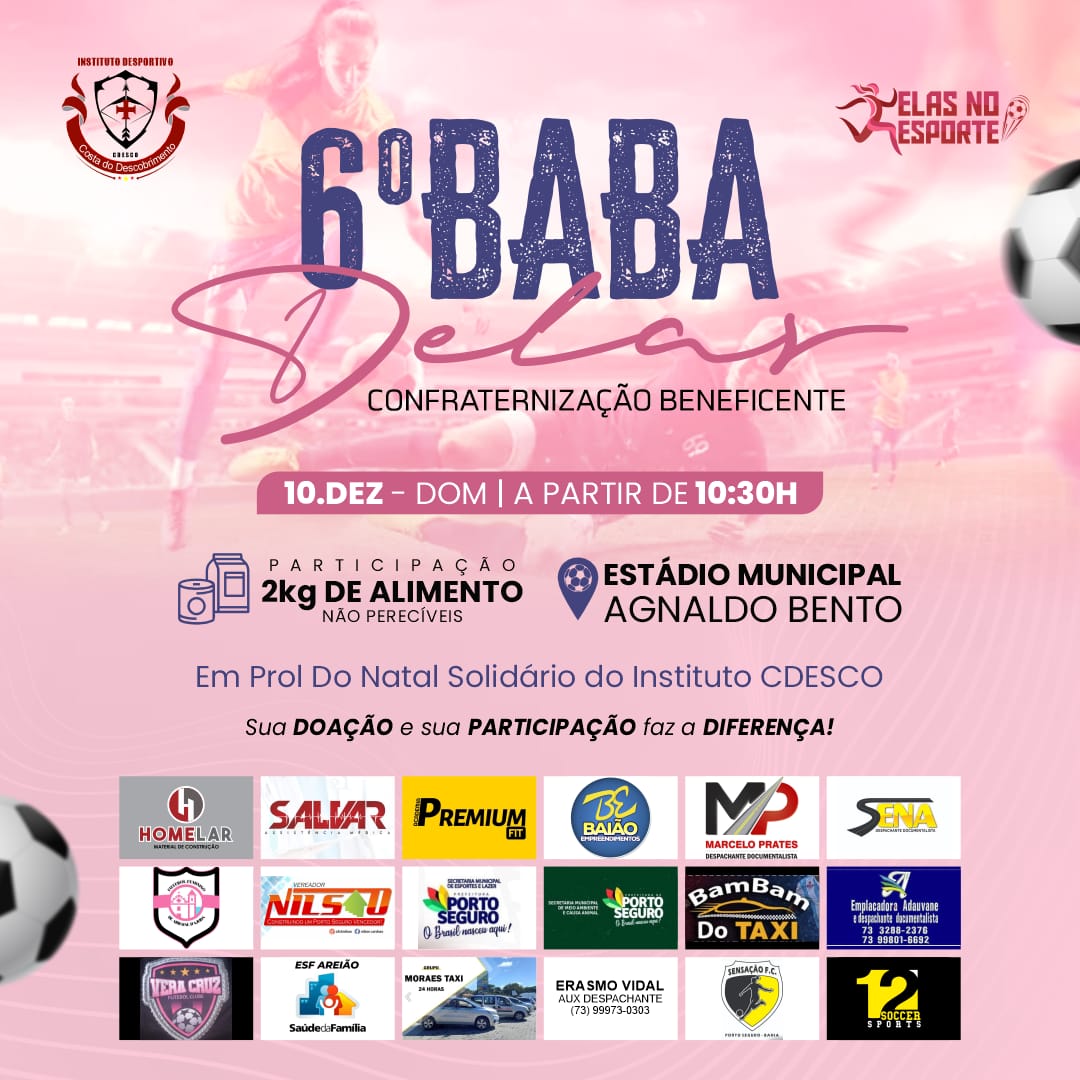